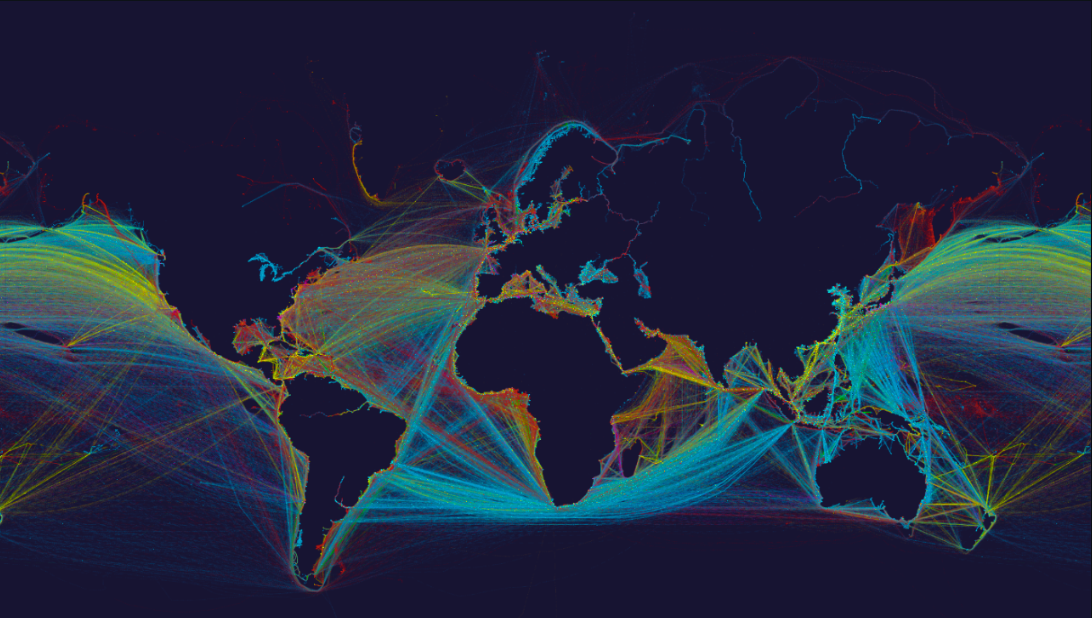 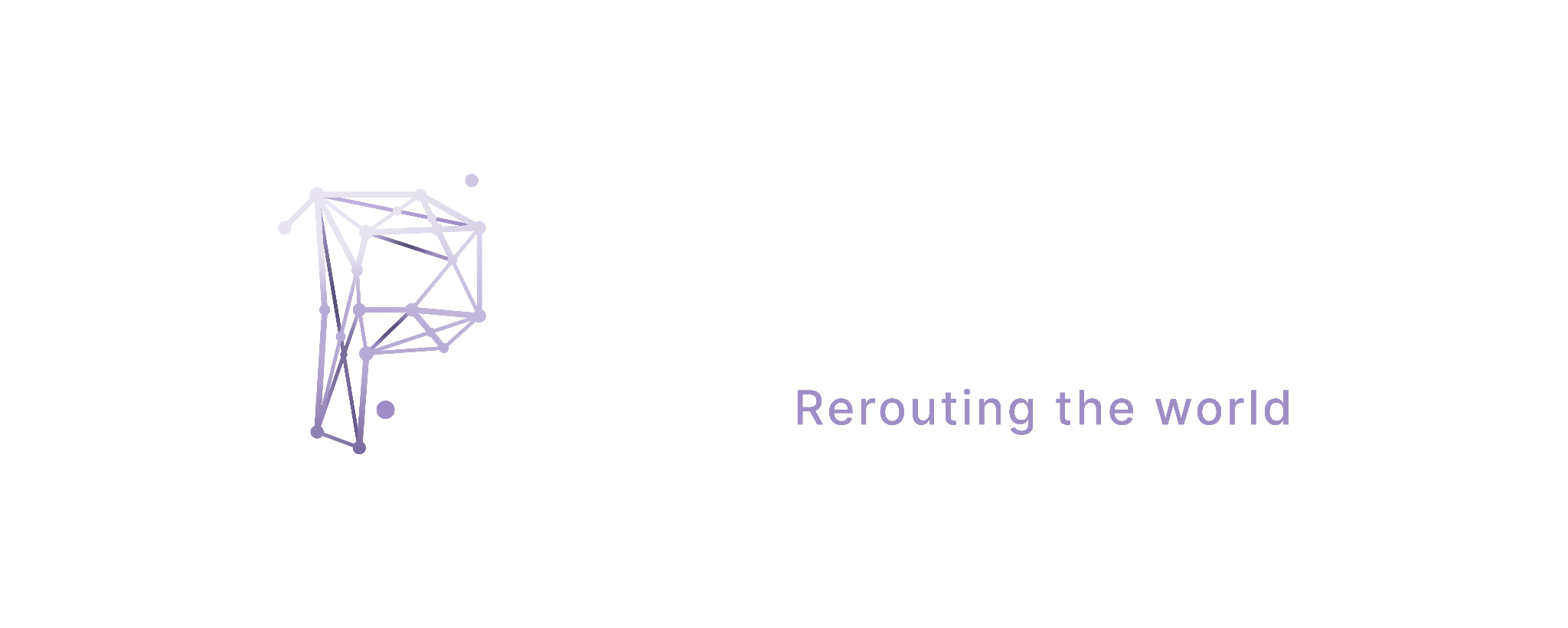 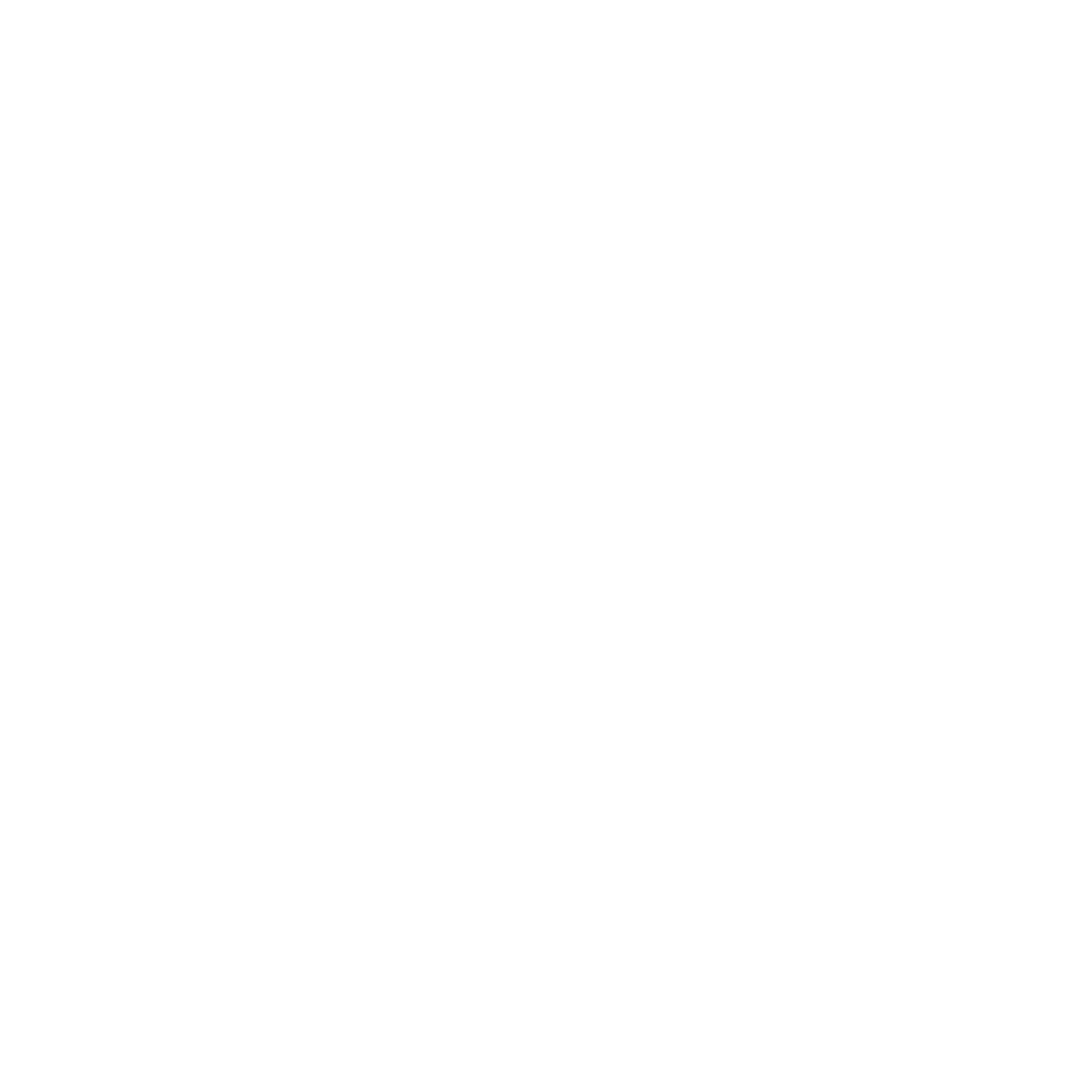 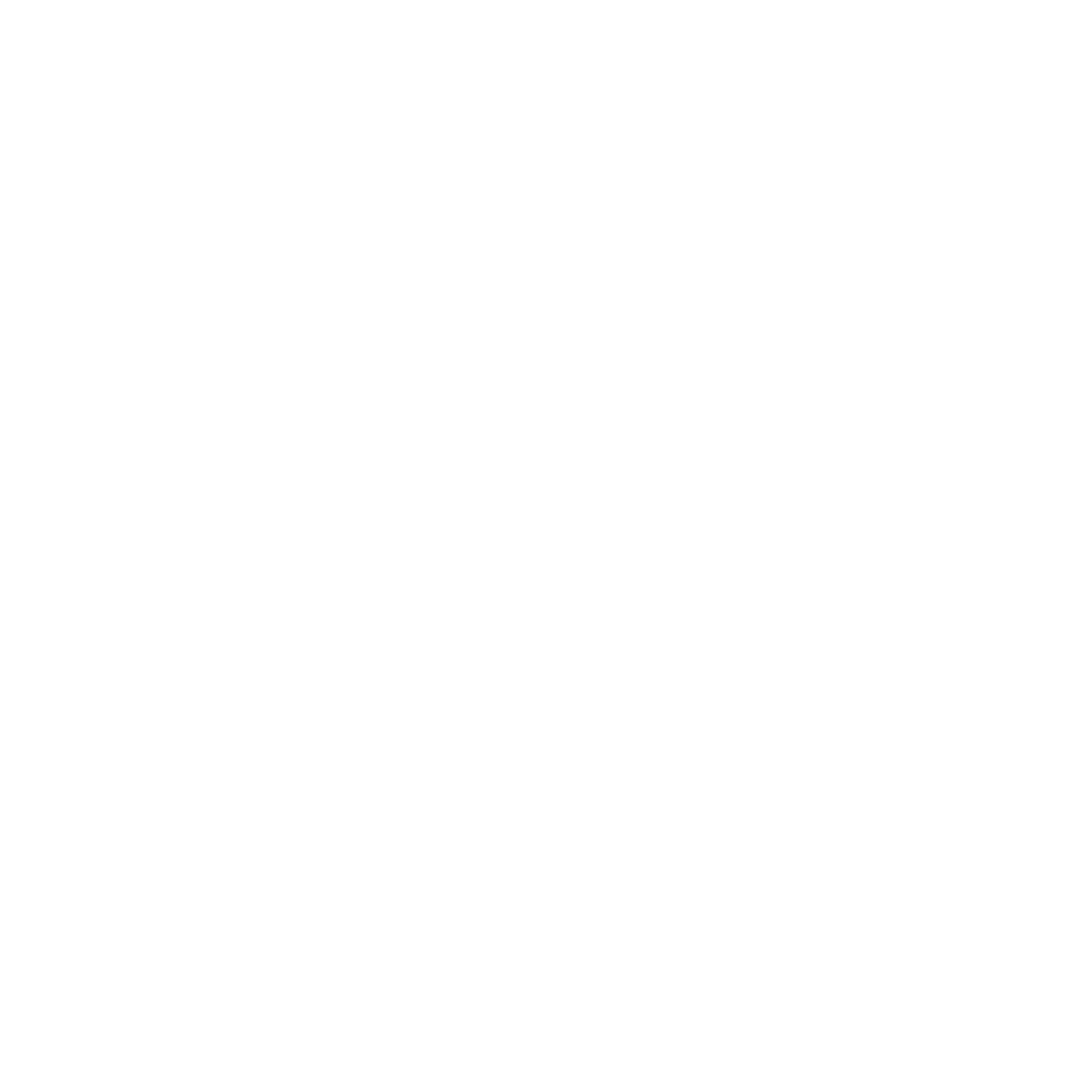 /company/promilist
promilist.com
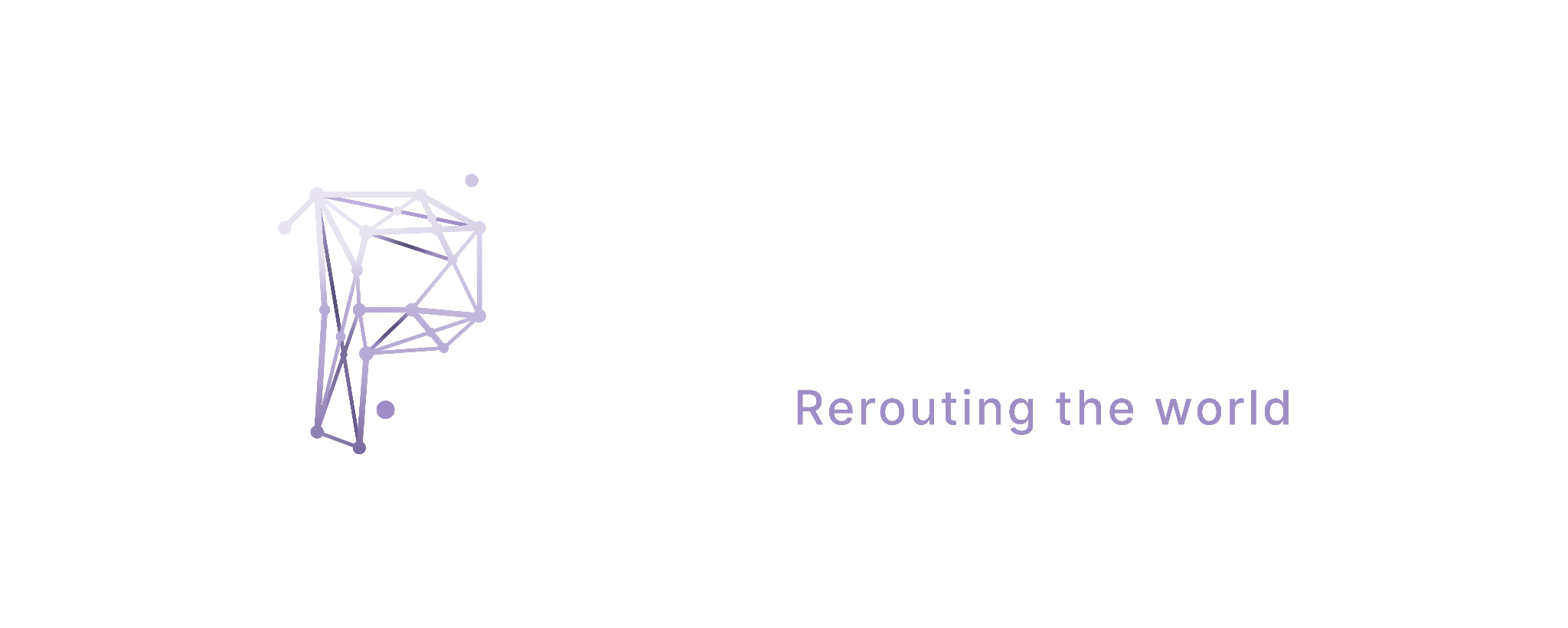 Opportunity
~ 1 Bn Tons of CO2 are emitted each year* by the daily operations of the commercial maritime sector, mostly due to:
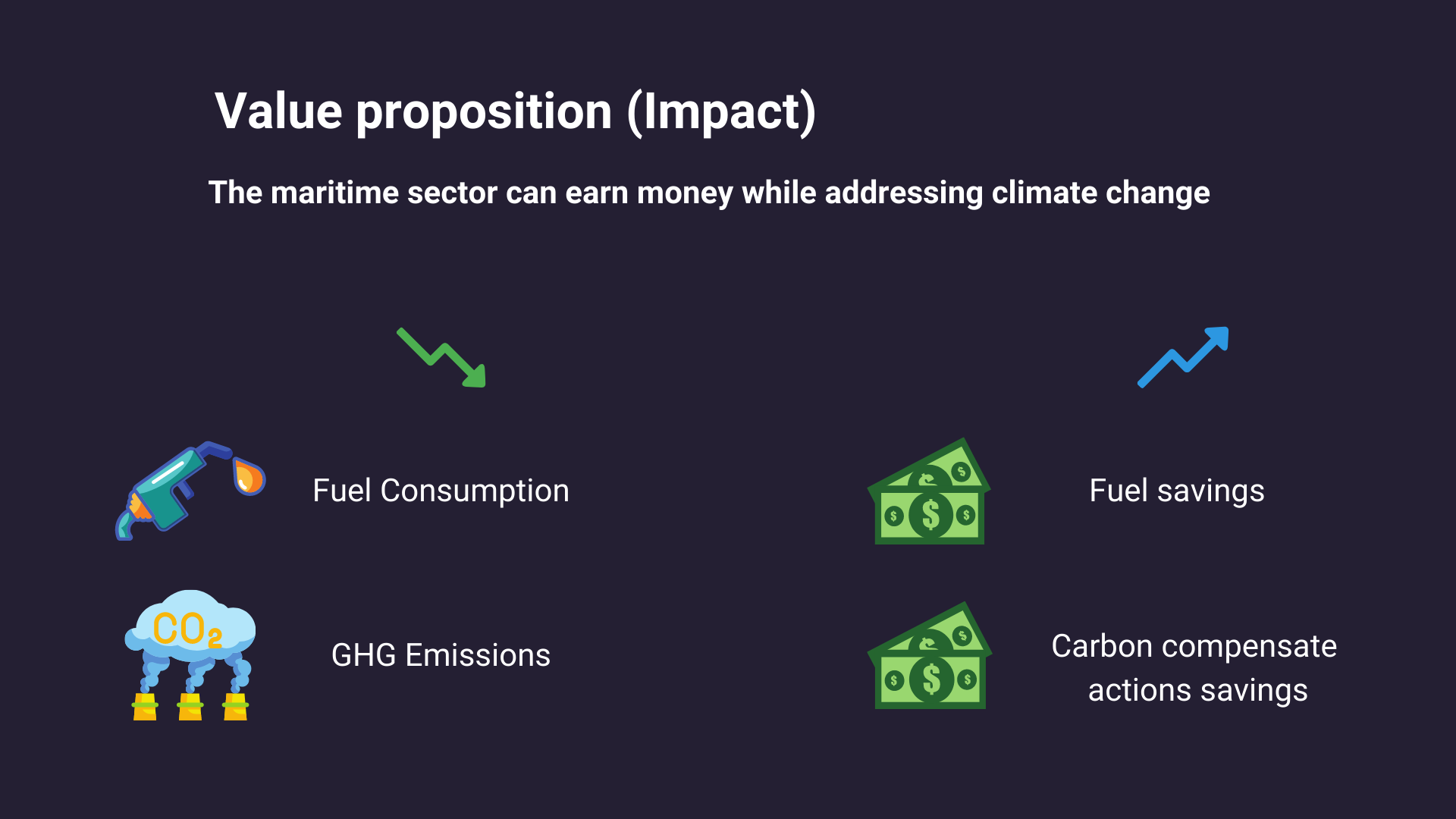 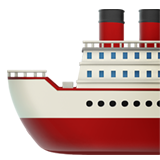 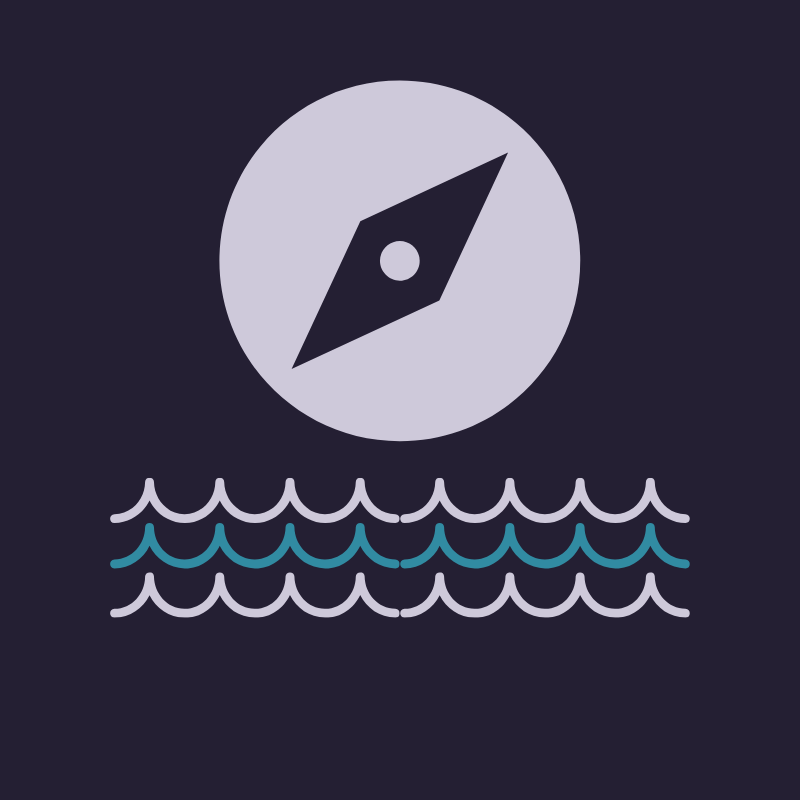 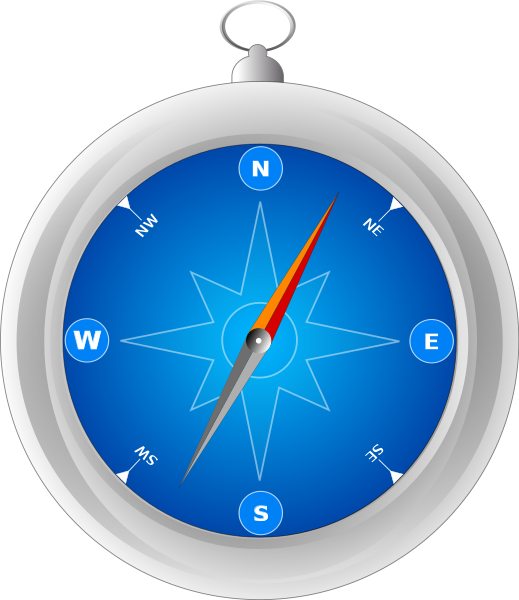 Sub-optimal Sea Navigation
Ageing Commercial Fleet
Non-environmentally friendly fuel
2
*2020 Annual Report on CO2 Emissions from Maritime Transport  and summary
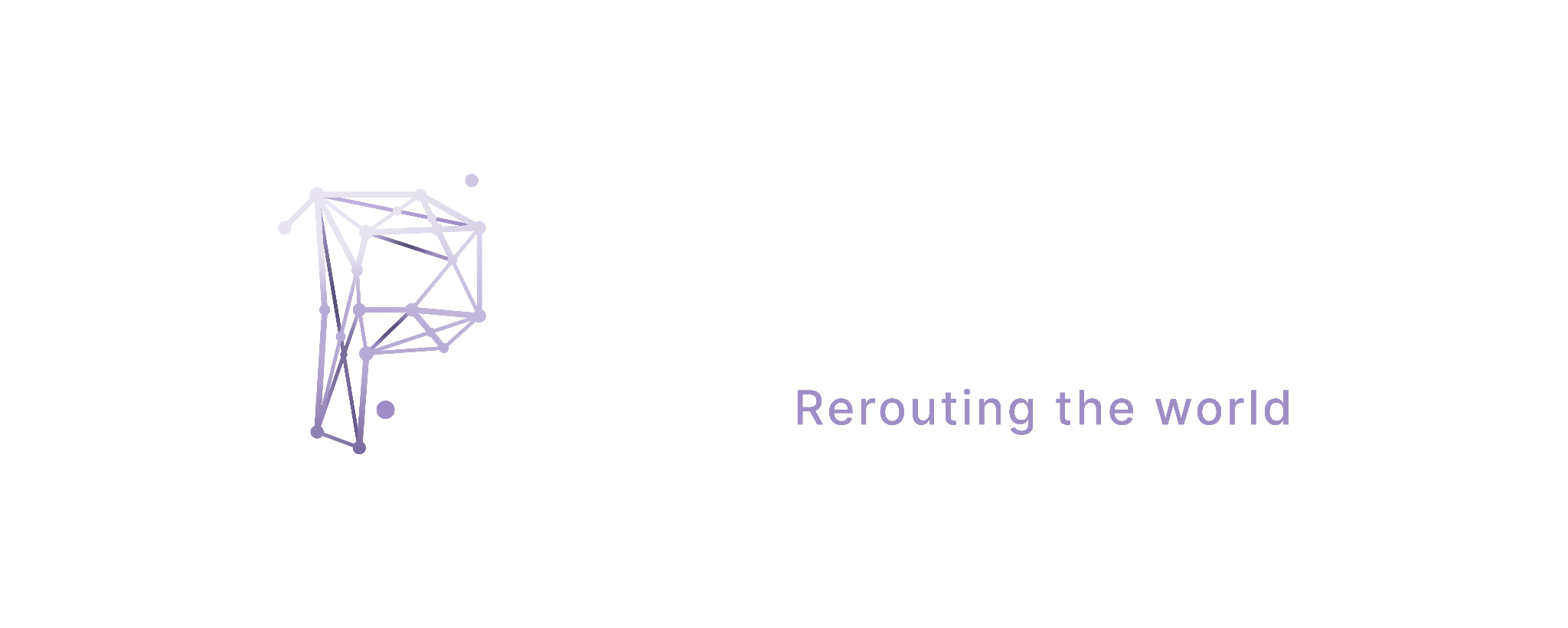 Relevant Policy Landscape
2023 → 20%
2024 → 45%
2025 → 70%
 2026 →100%
Regulation: Percentage of verified emissions to be paid by the Shipowner
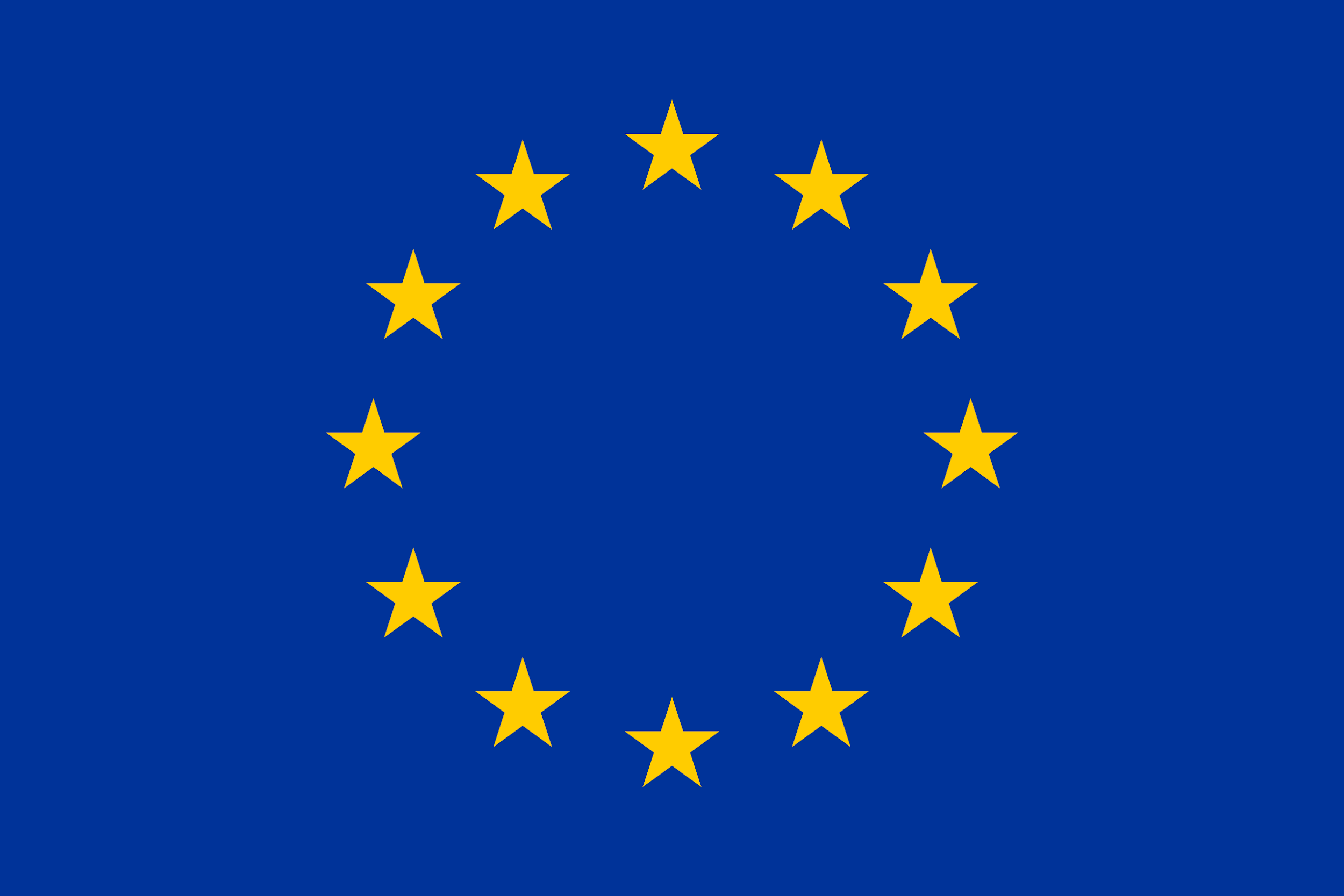 2030 → -40%
Goal: Percentage of emissions to be reduced industry-wide
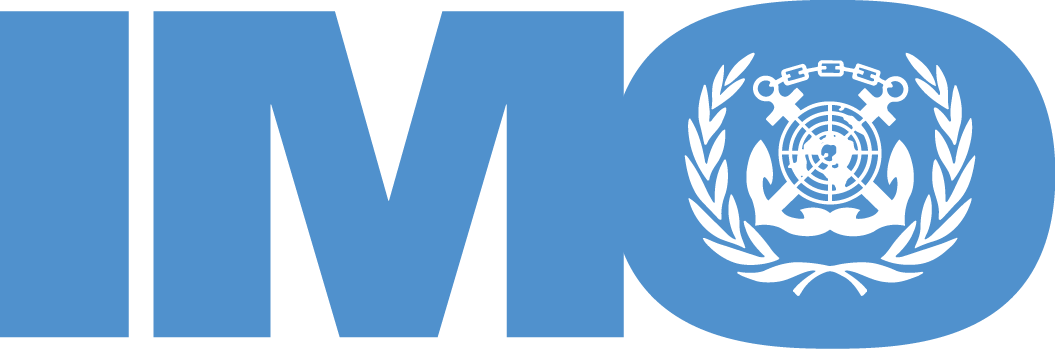 3
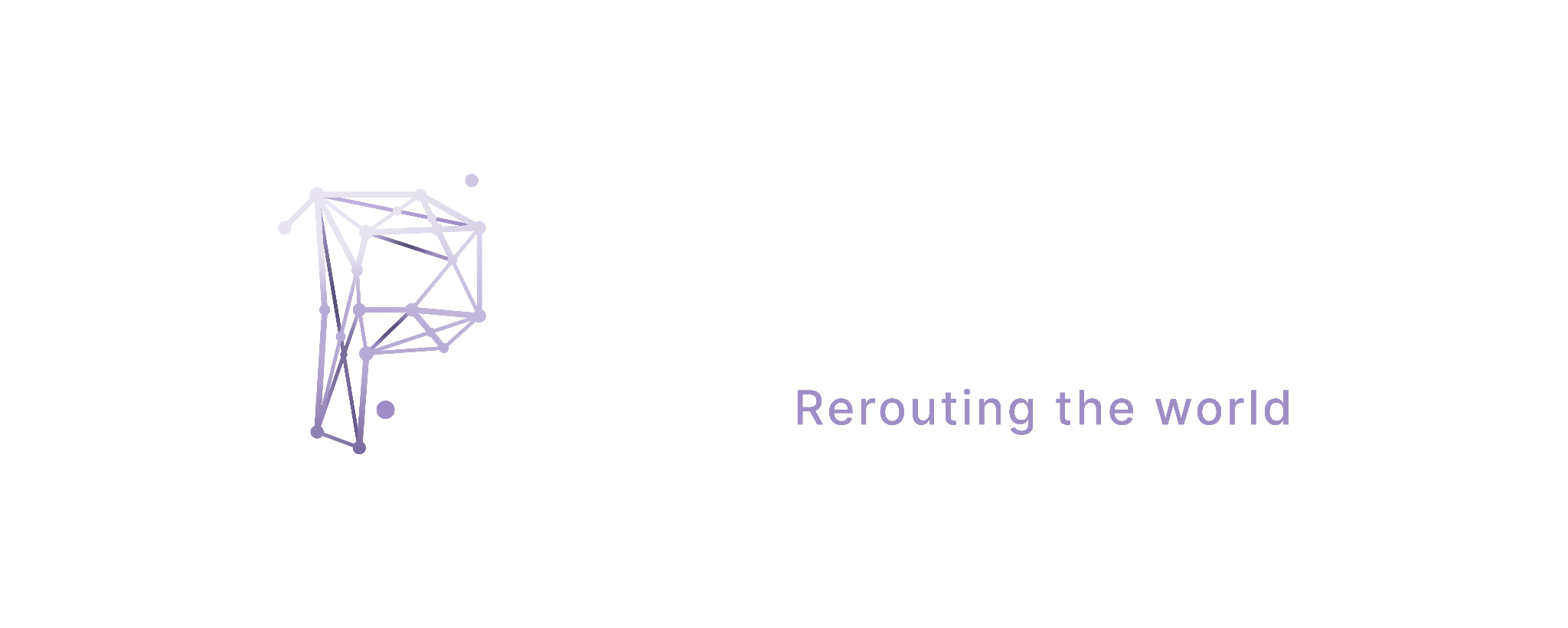 Problem: Sub-optimal sea navigation
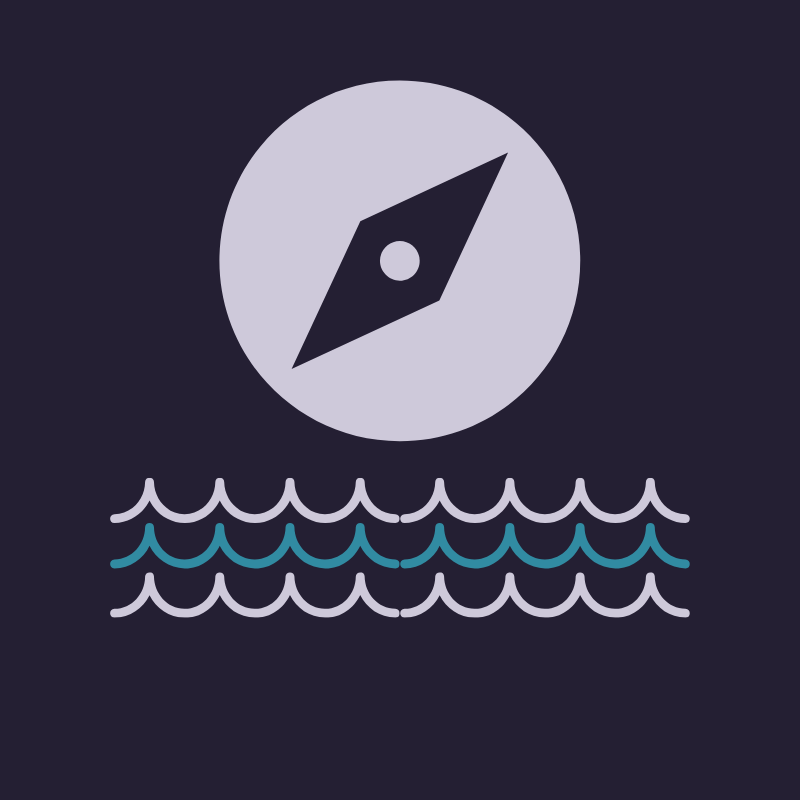 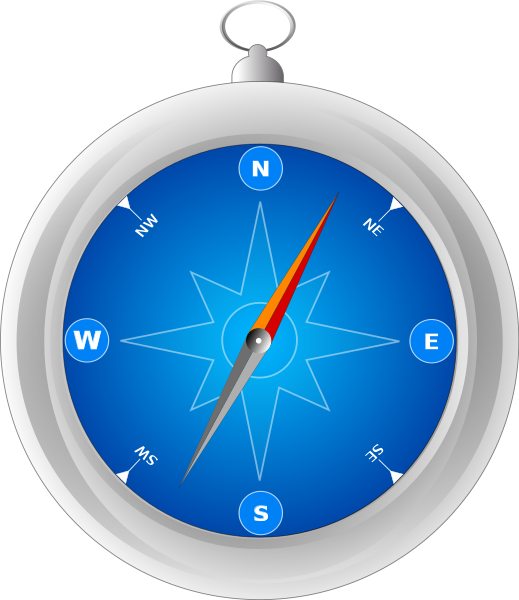 Navigating optimally from one Port to another is a complex, multidimensional problem that depends on:
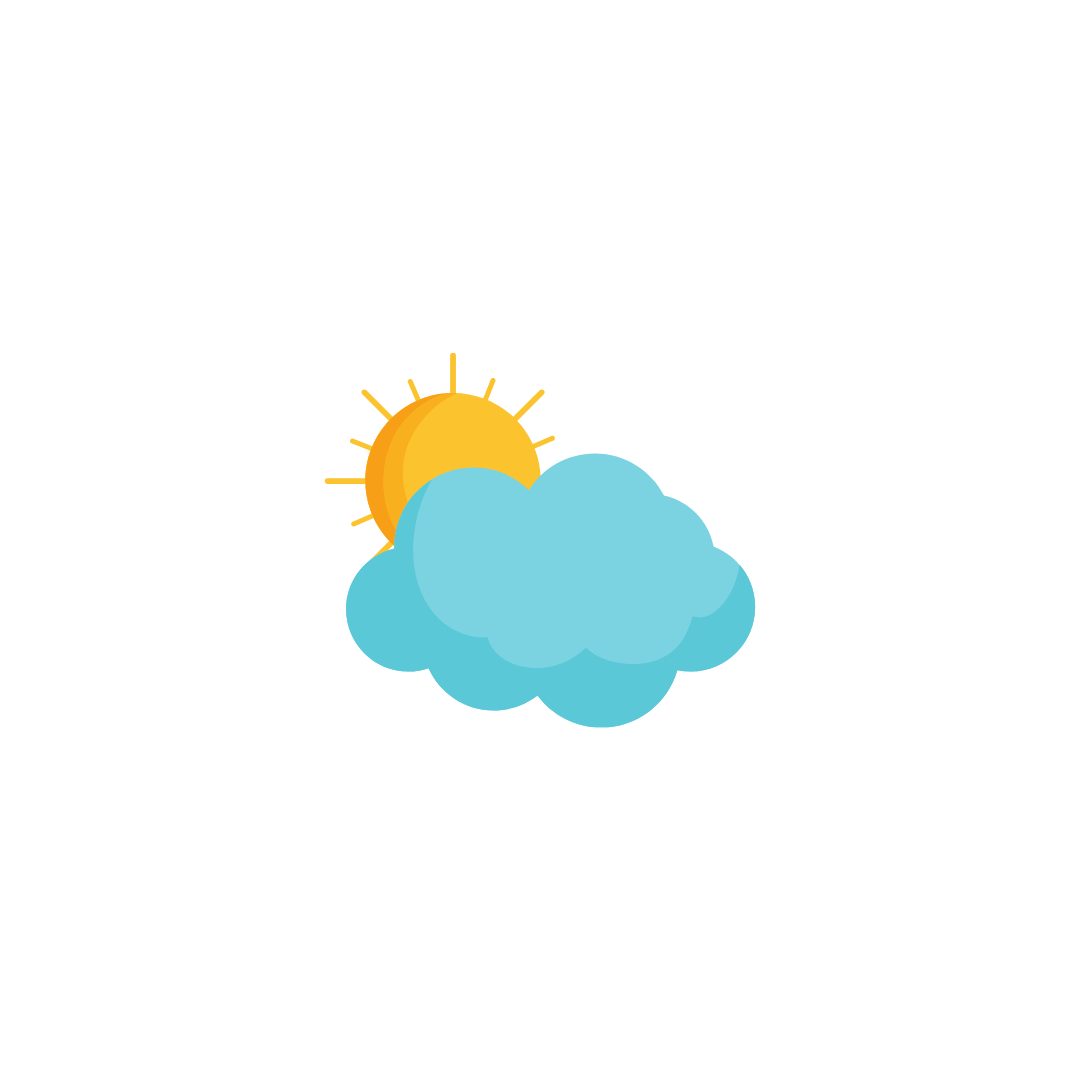 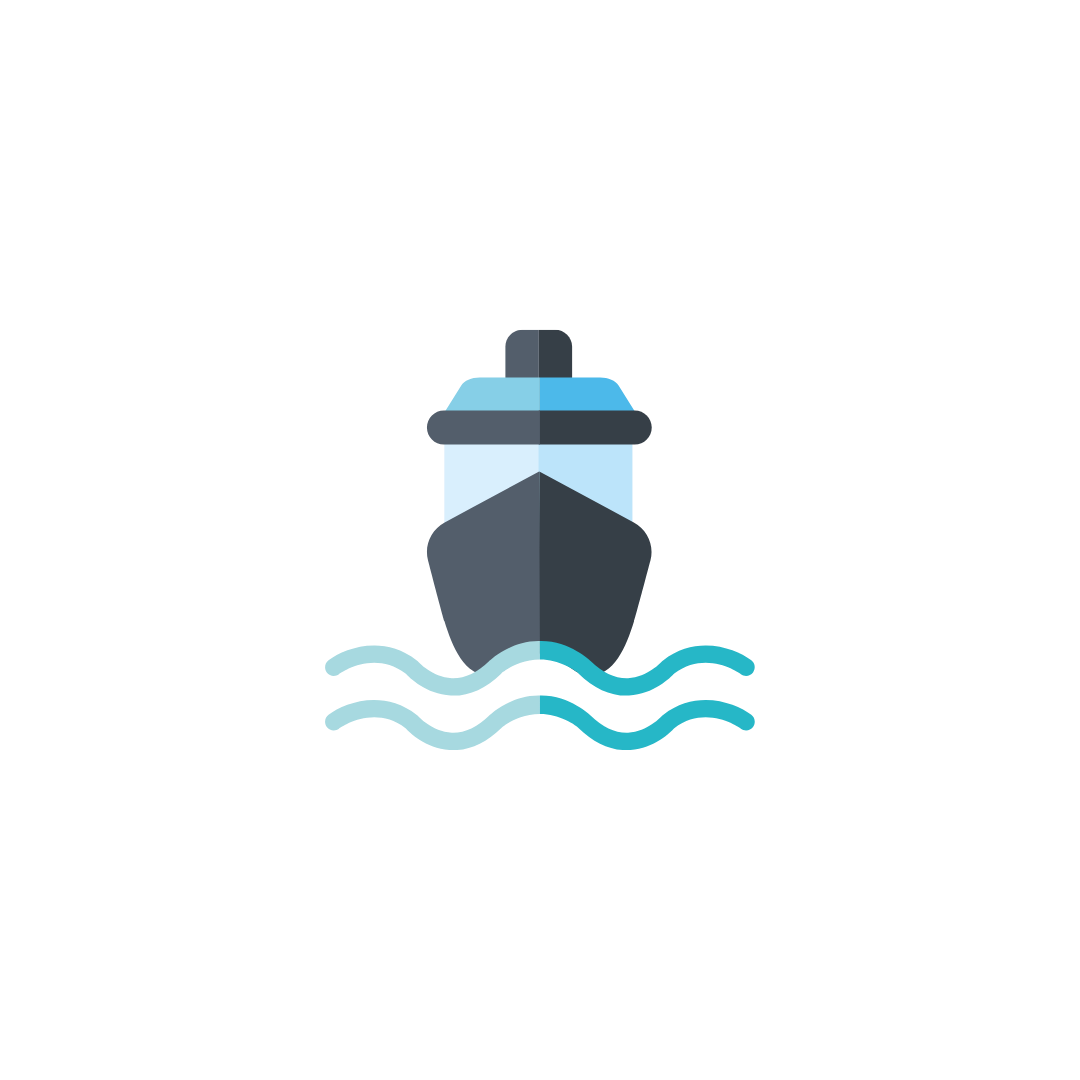 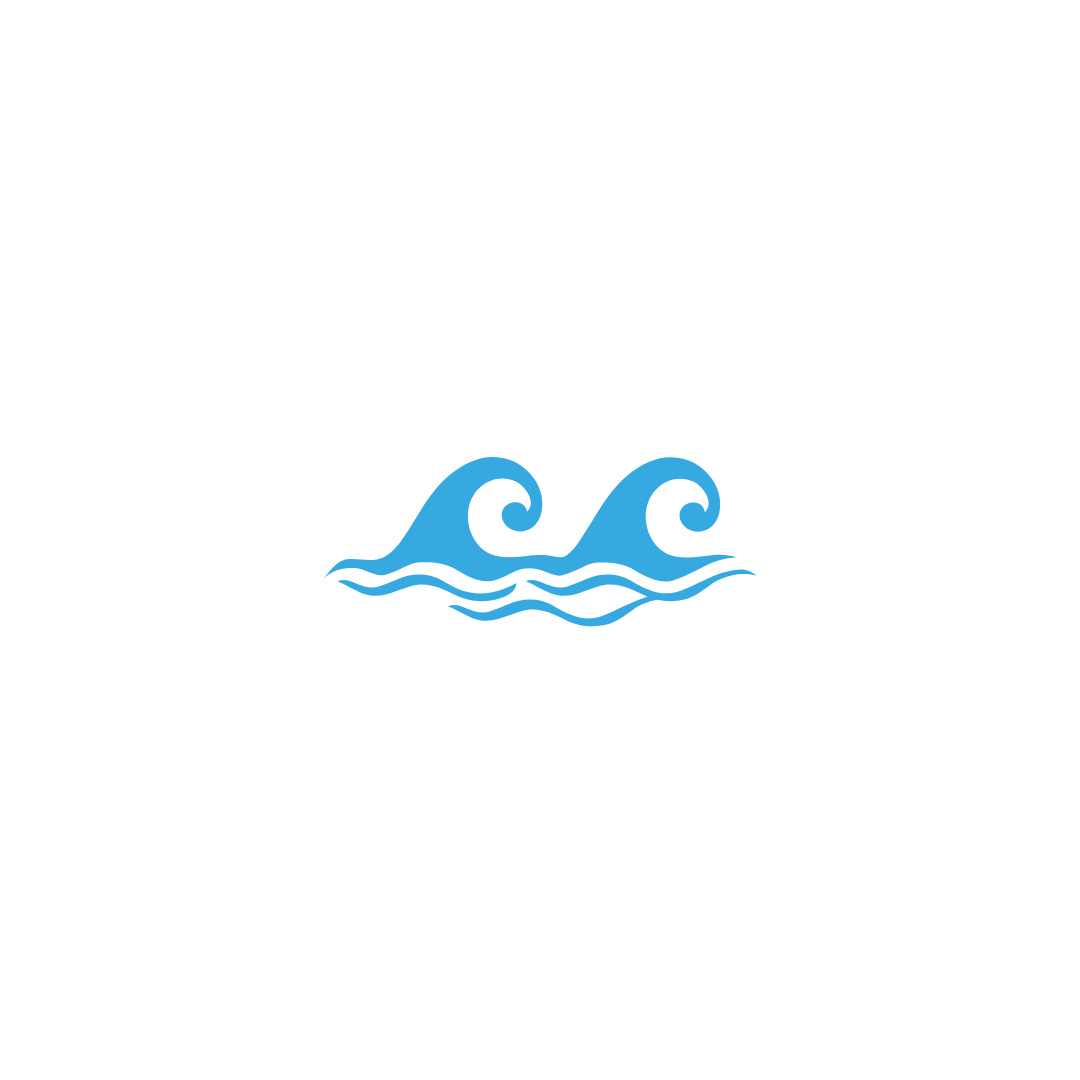 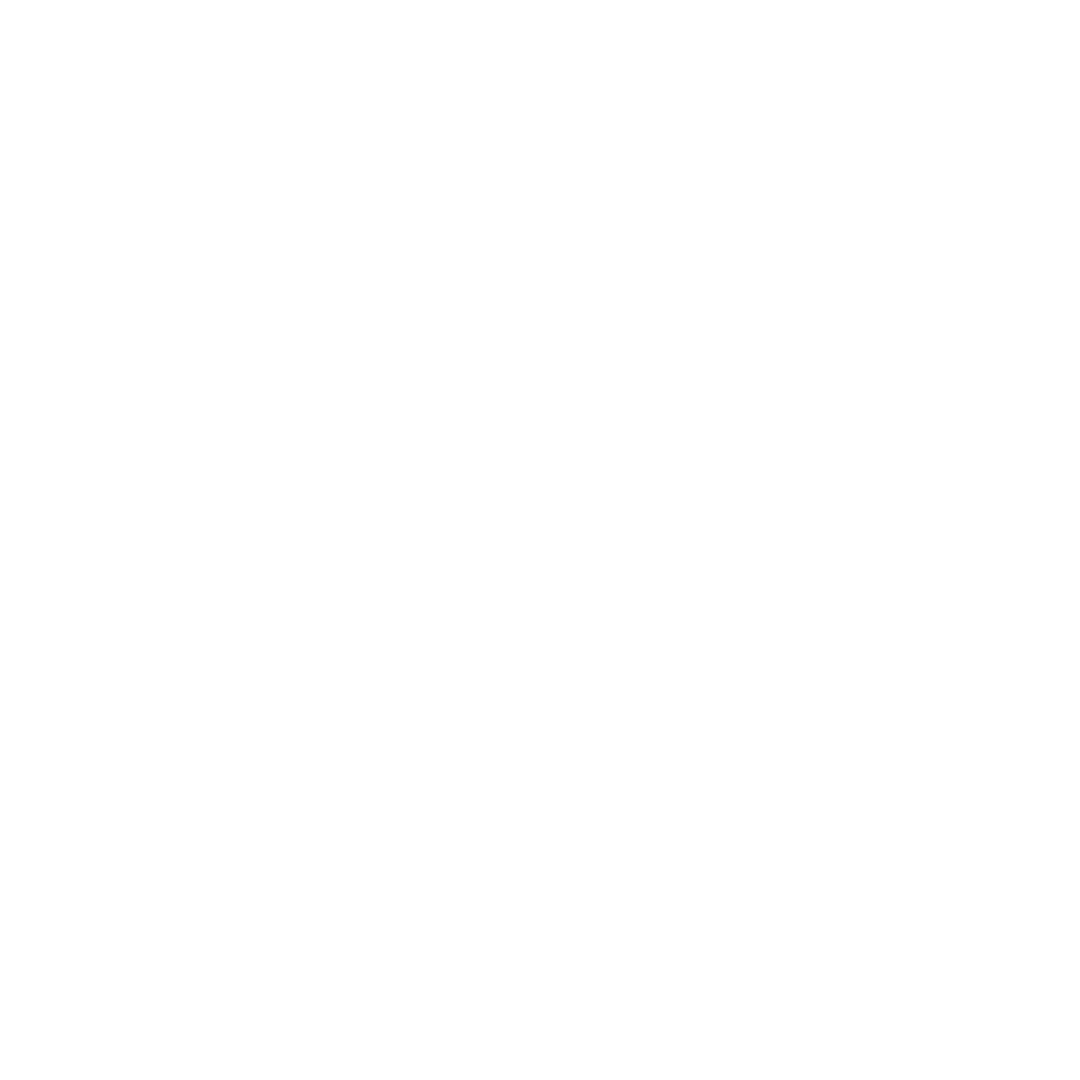 Other constraints(e.g. Piracy Zones)
Weather conditions
Sea currents
Ship specifications
4
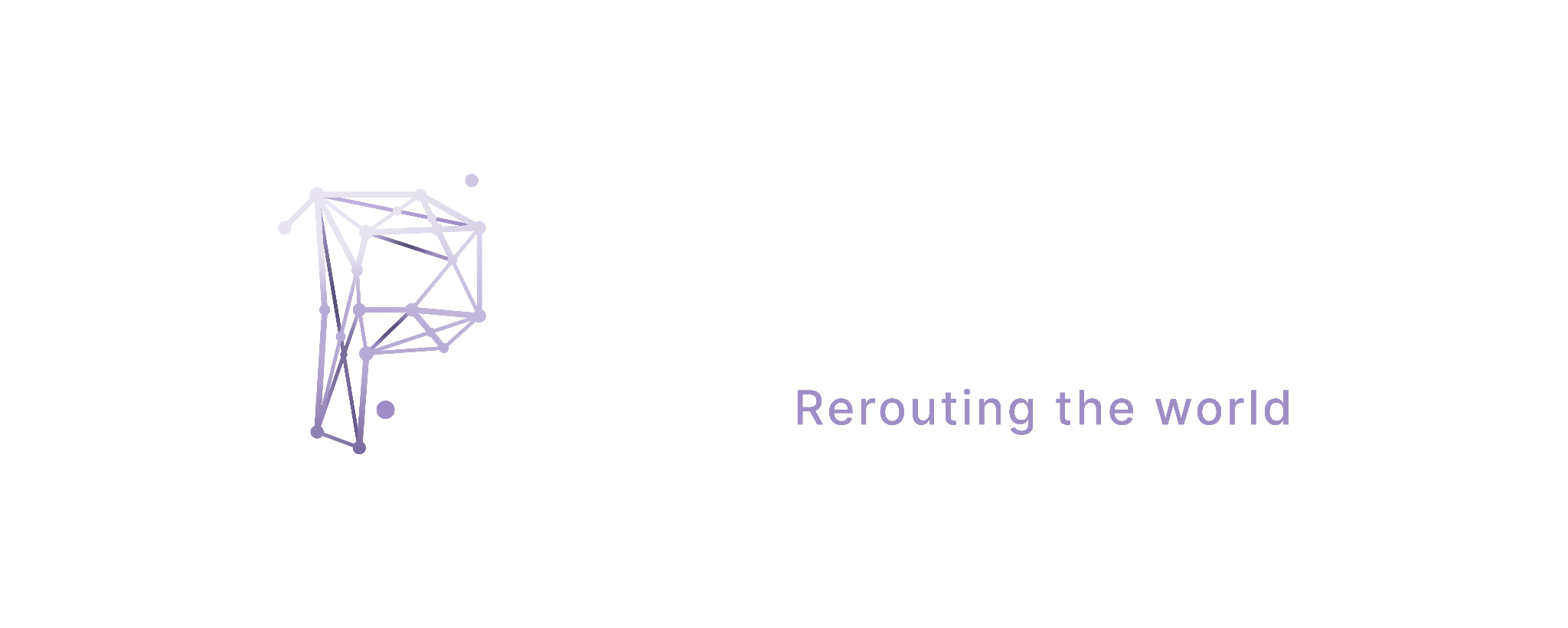 Redefine voyage optimisation solutions
- Artificial Intelligence 


- Earth Observation Data


- Naval Engineering
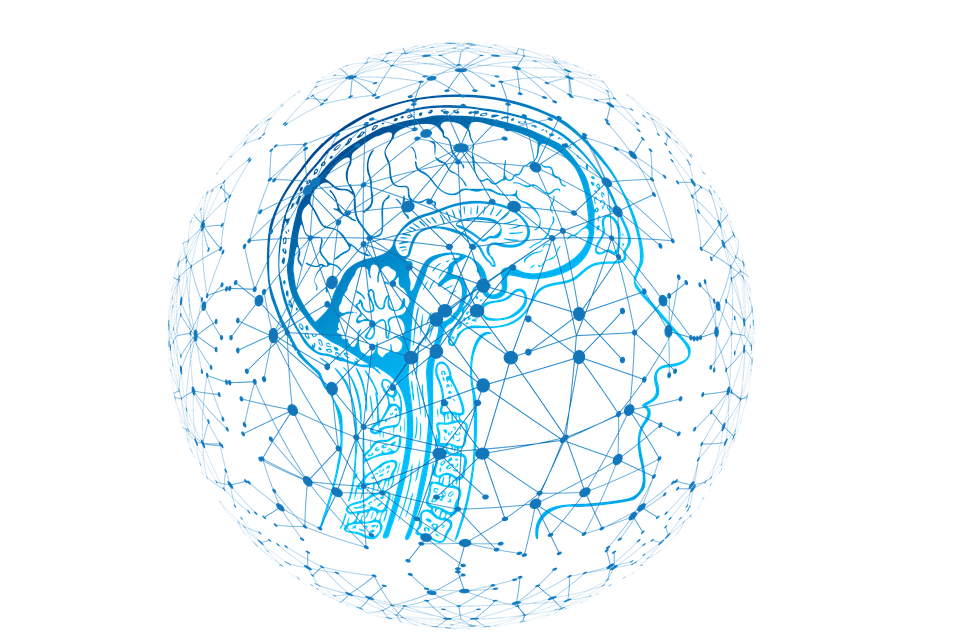 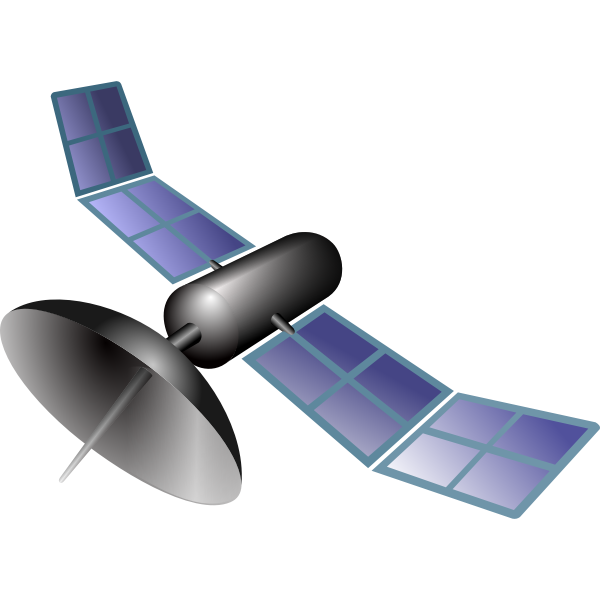 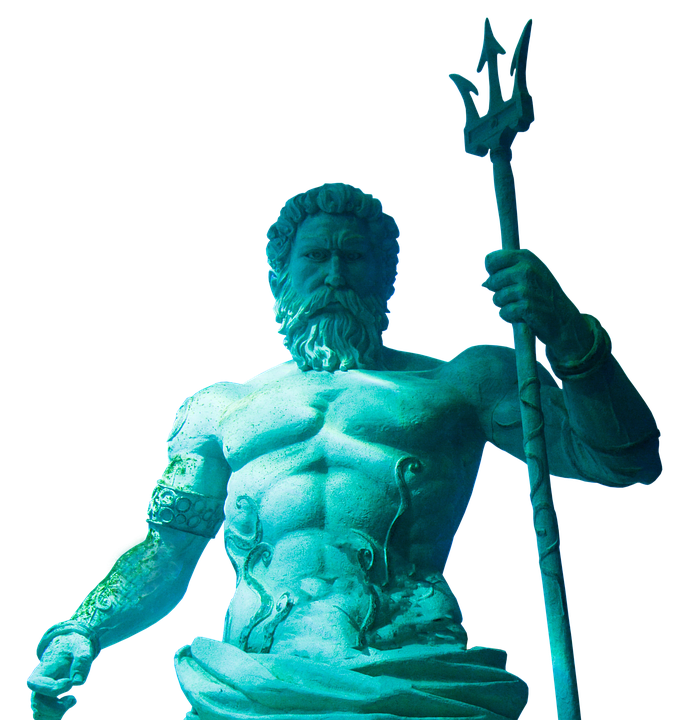 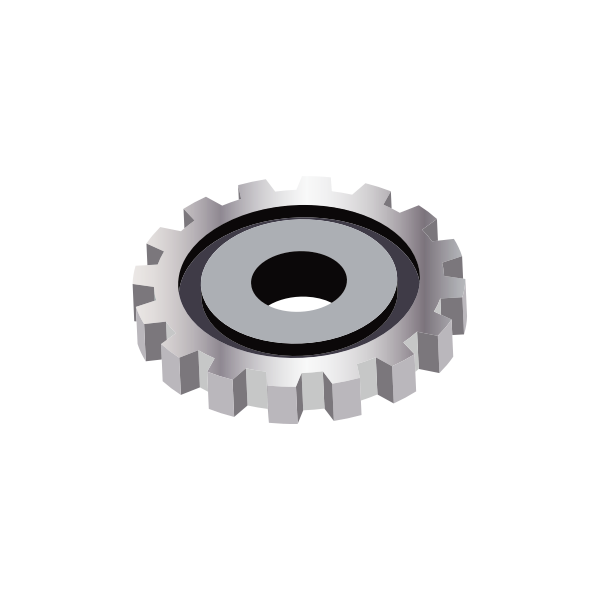 5
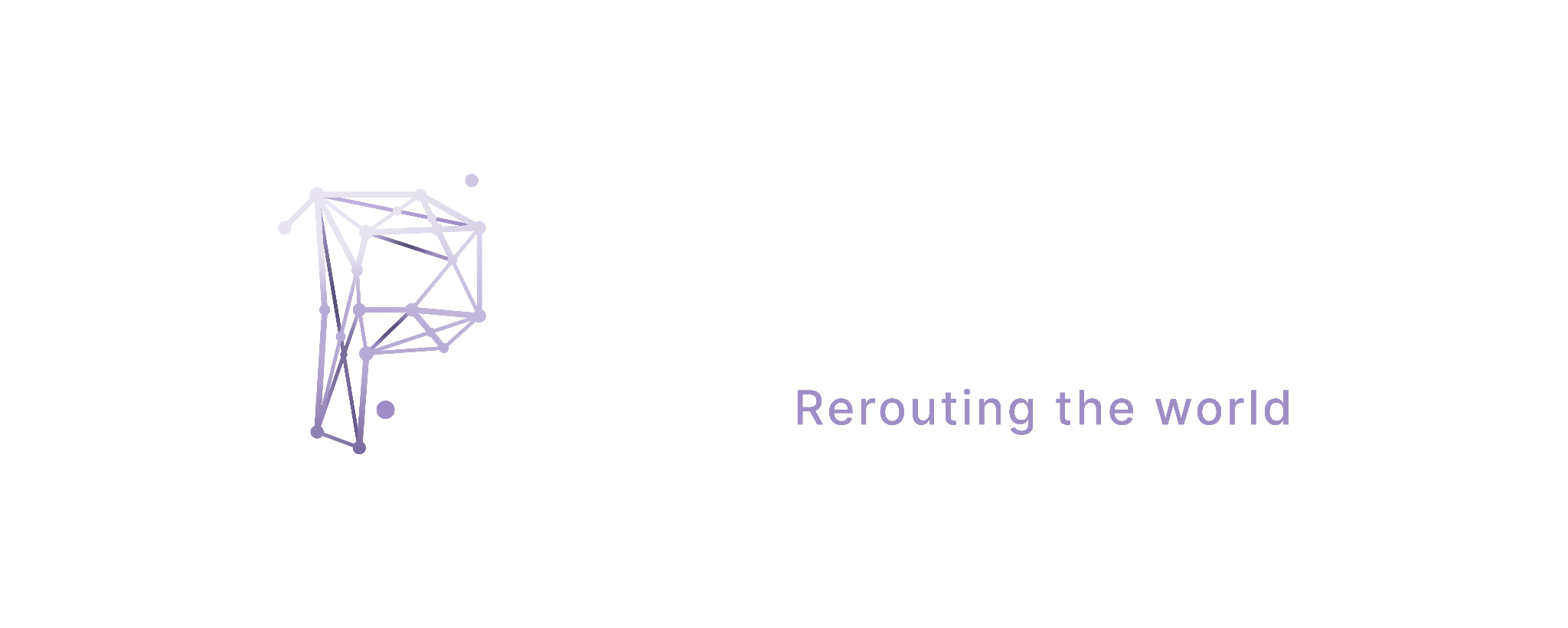 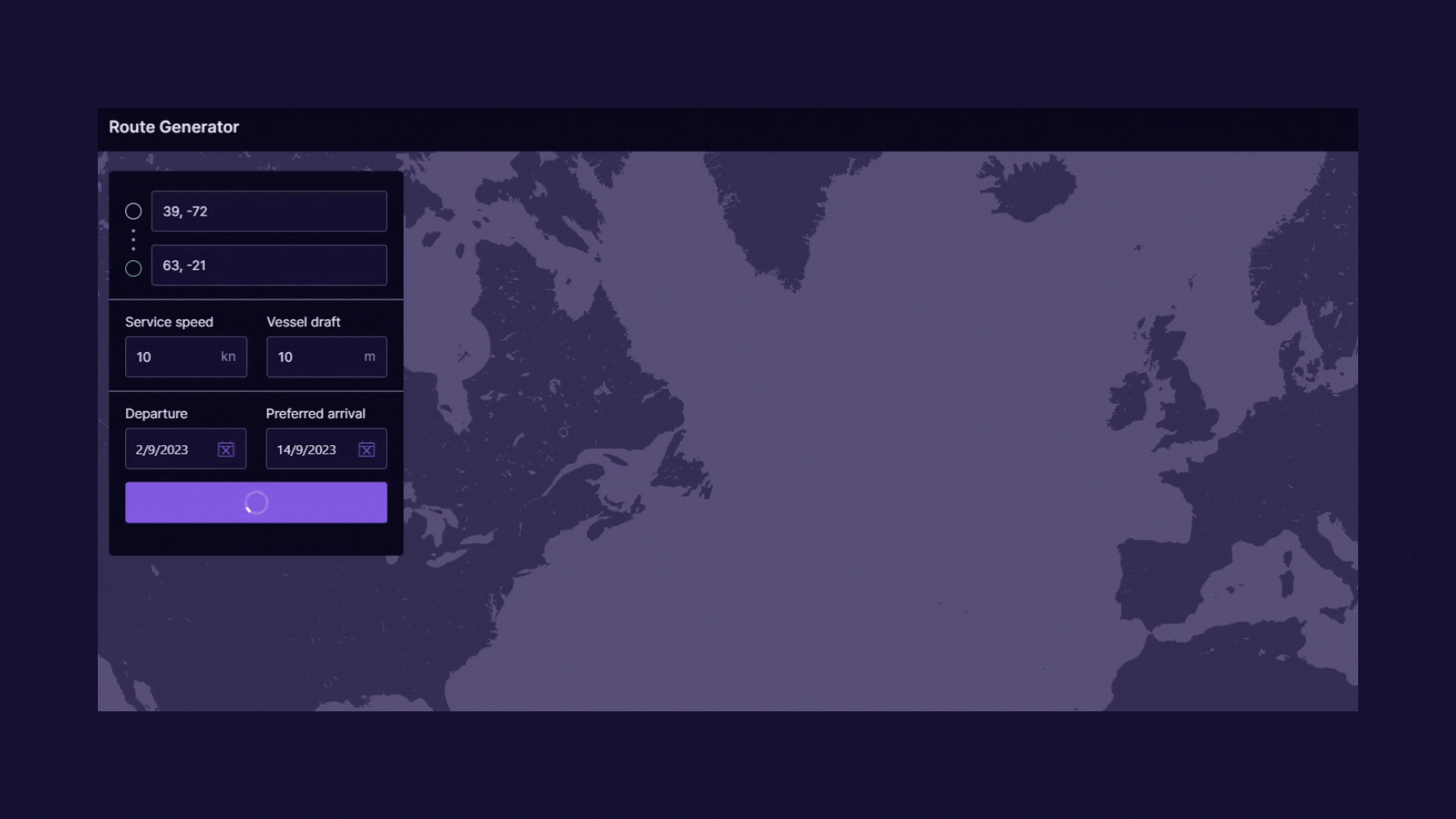 Project "Poseidon" - Case Study
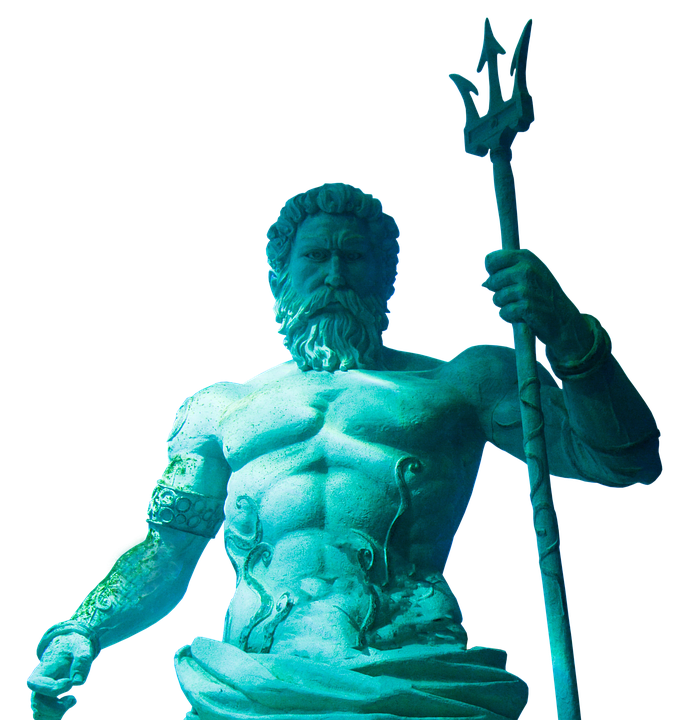 Legend
14% Savings for Demo Transatlantic Trip
Orthodrome (Shortest Distance)
Realtime, weather optimized route generated by our algorithm
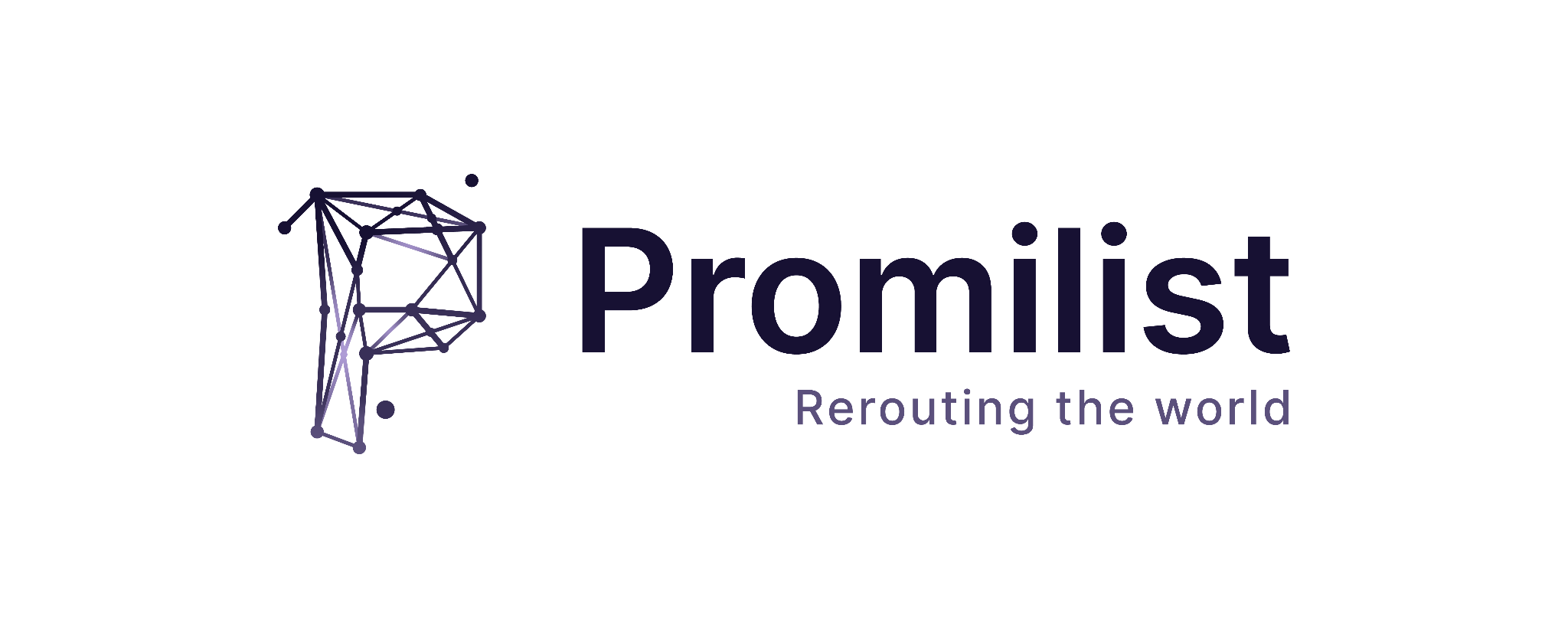 Solution: Use Cases & Customer Segments
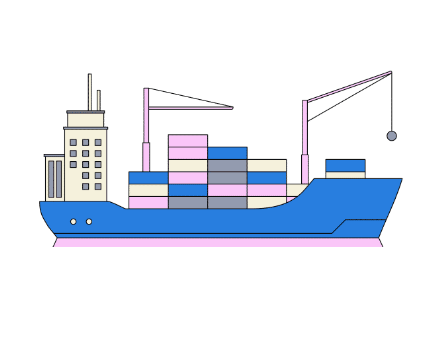 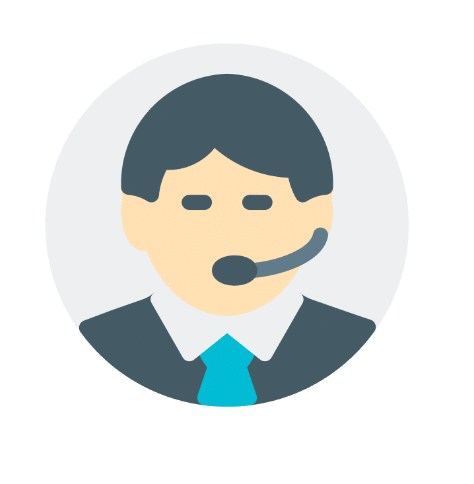 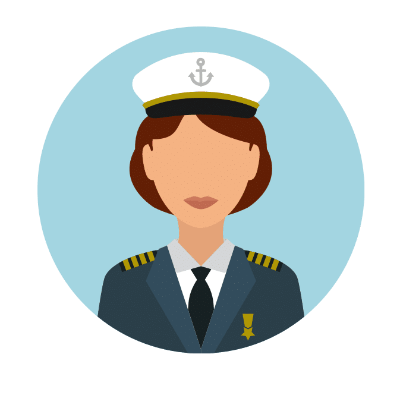 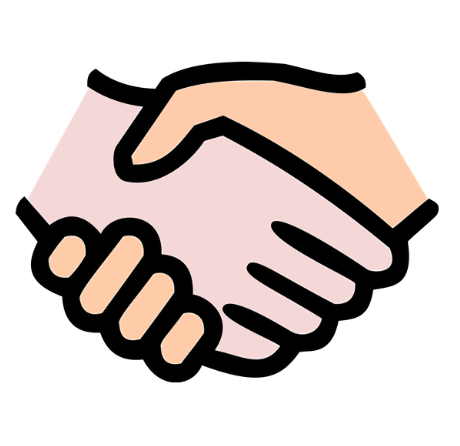 Charterers & Charter-party claims
Brokers
Captains
Operators
7
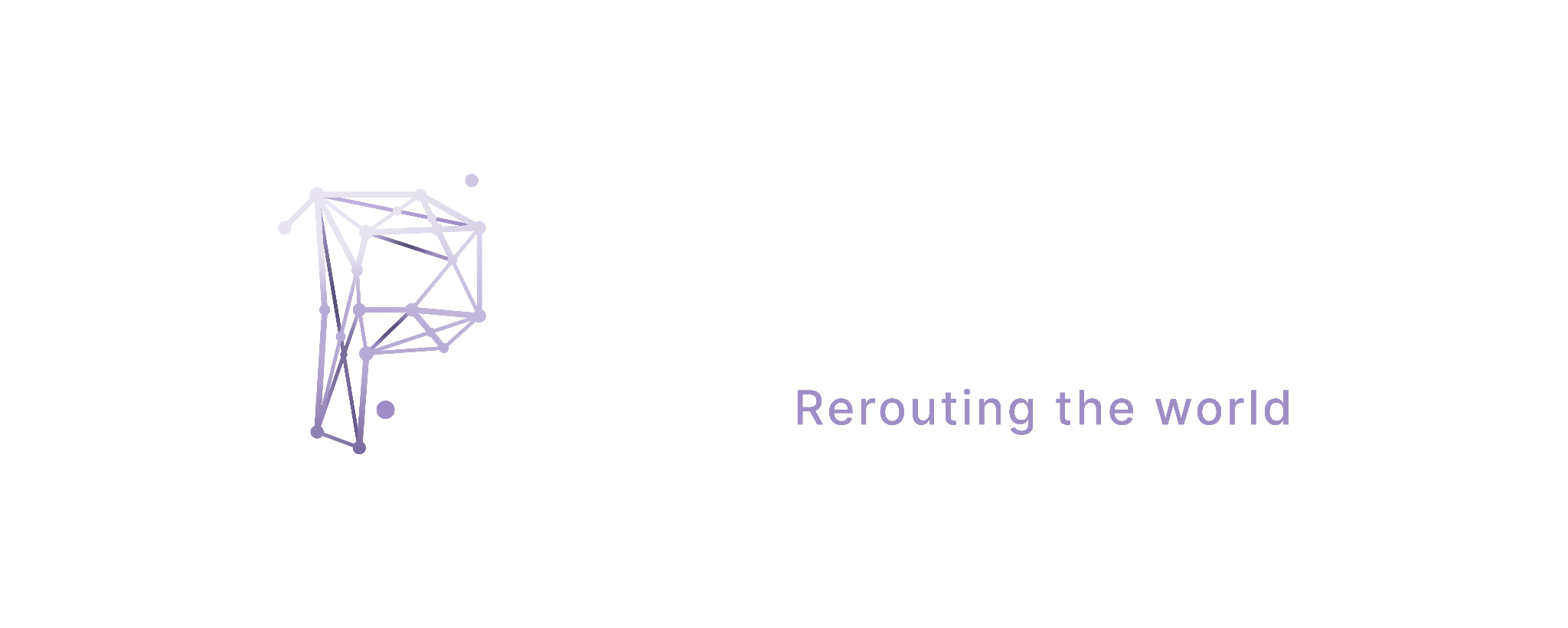 Value proposition (Impact)
The maritime sector can function more efficiently while addressing climate change
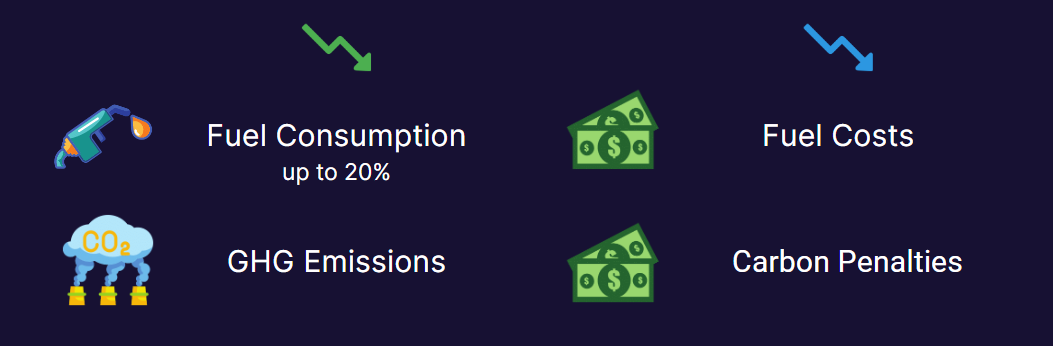 8
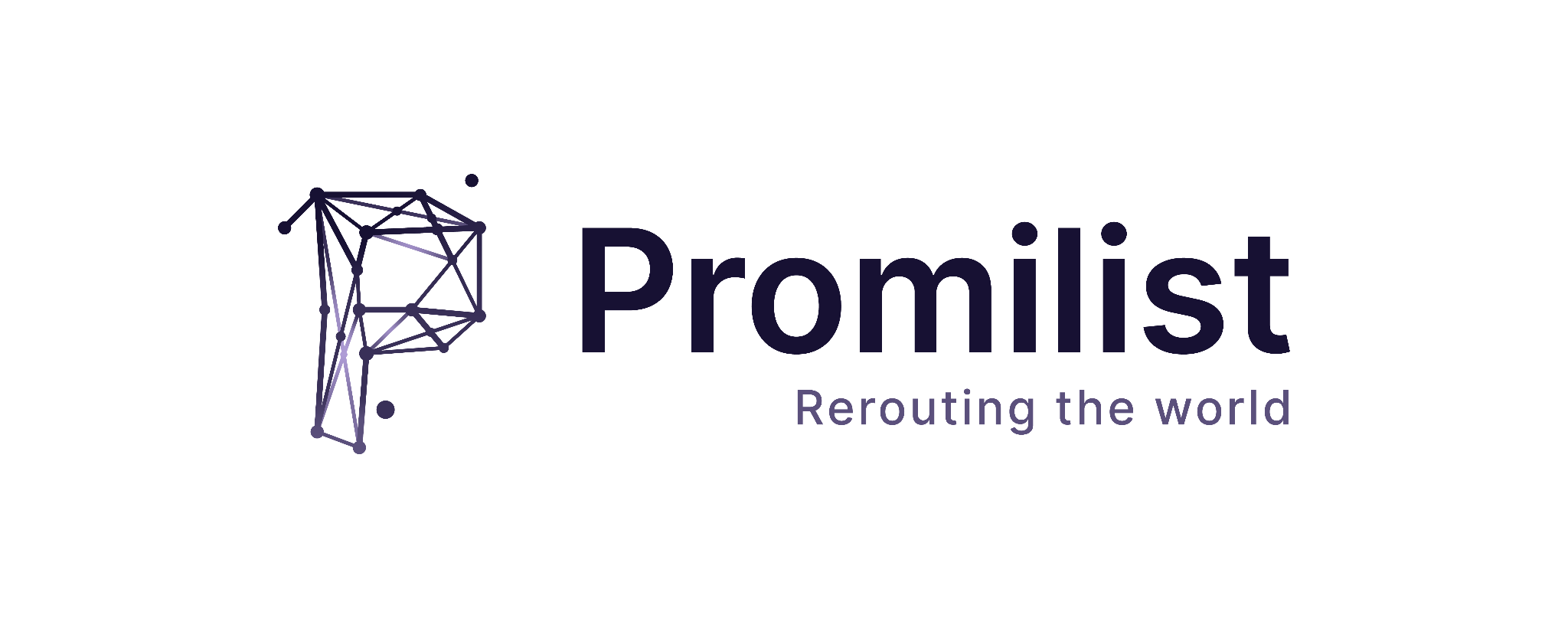 Competition
Accuracy
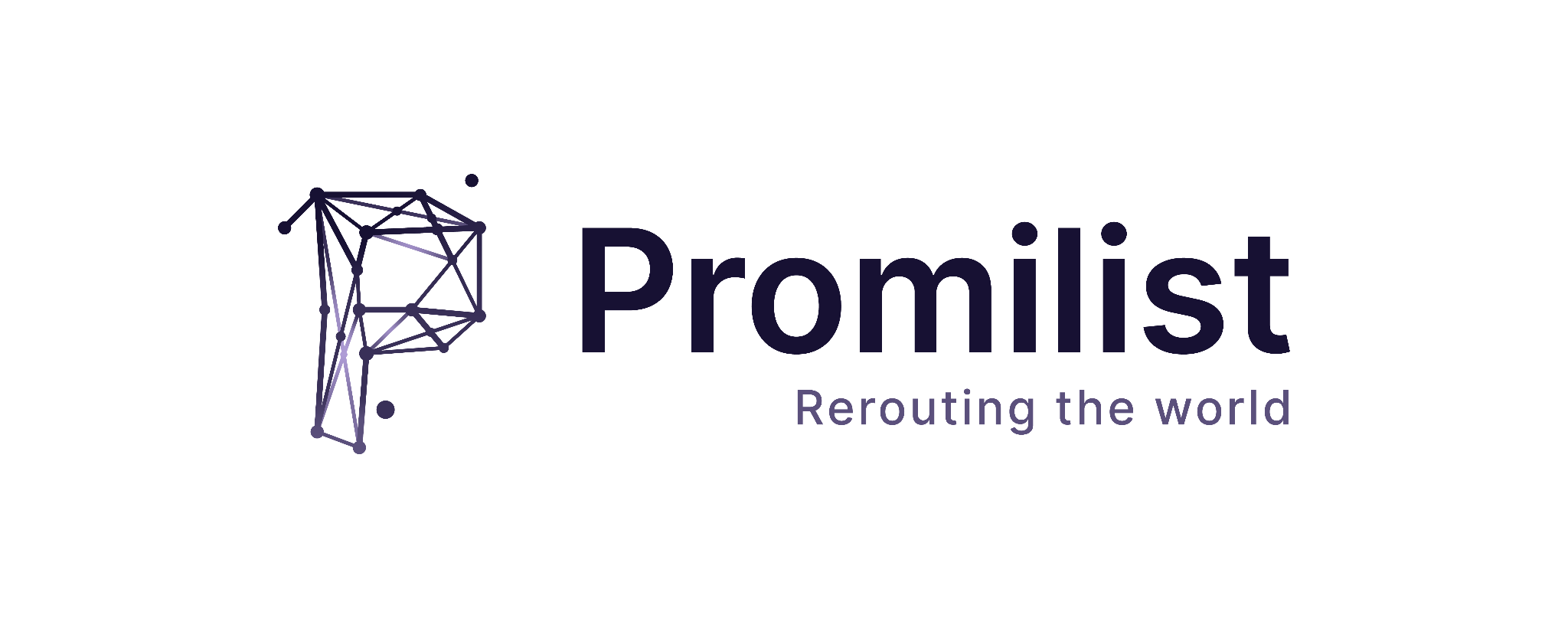 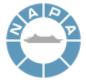 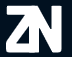 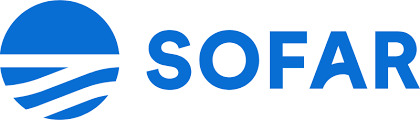 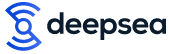 Black Box Approach regarding Performance
Bespoke SFOC Model based on Vessel Specs
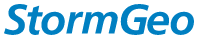 9
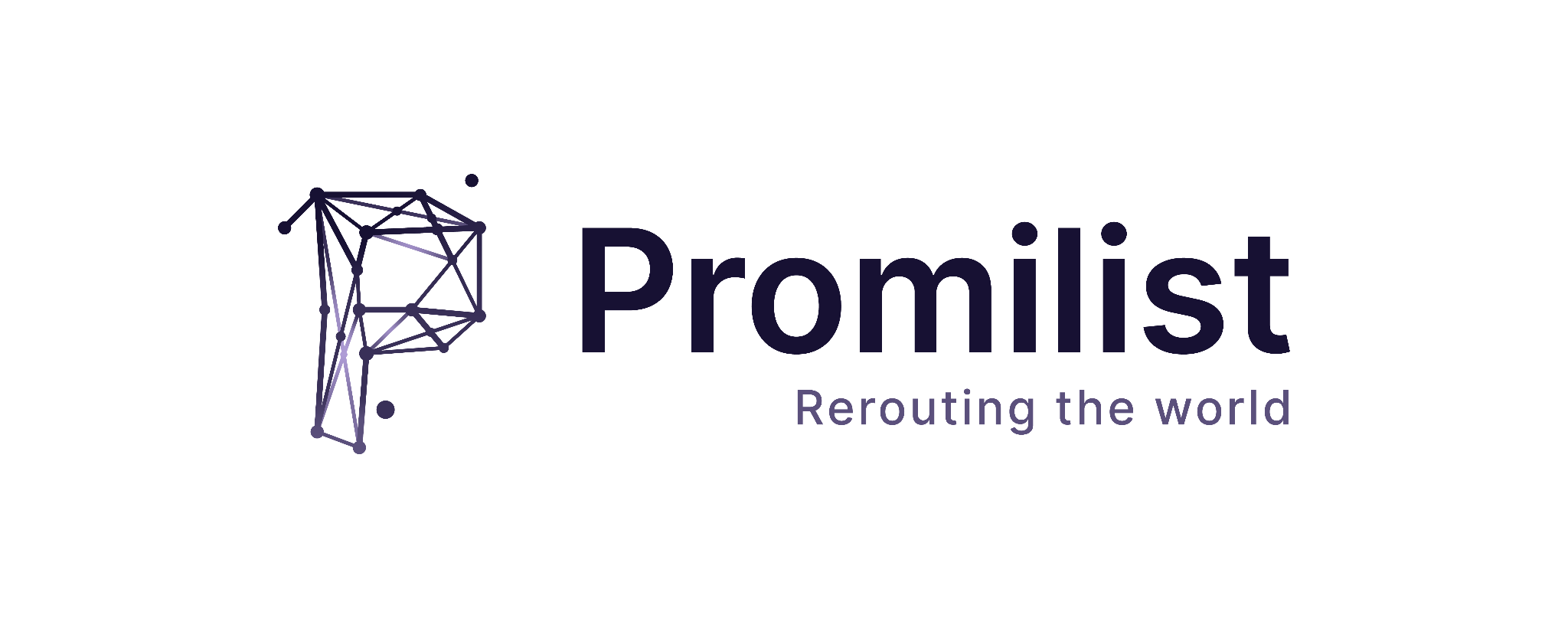 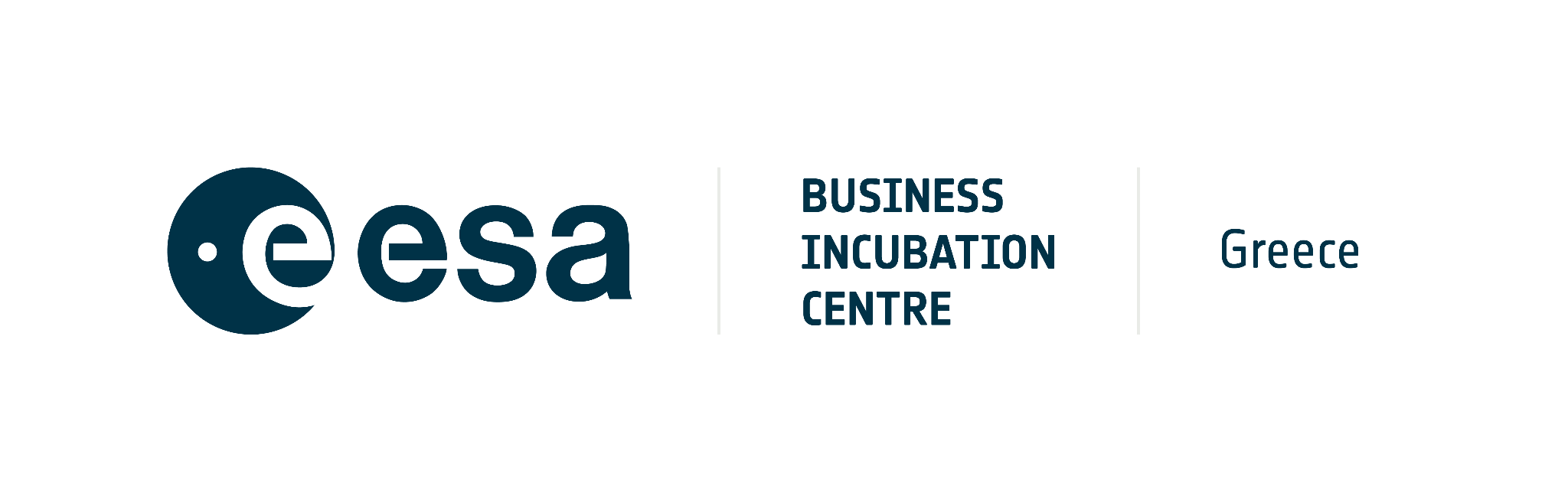 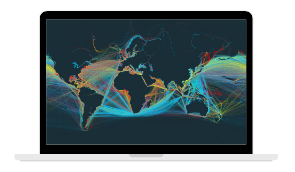 Product development scope; we managed to have a fully commercial MVP/Beta version of our product, ready to be tested by our first potential customers.
1
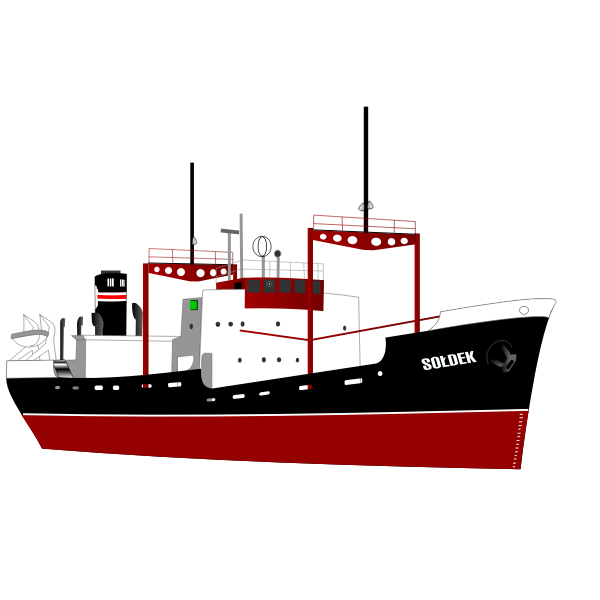 2
Market traction; we are in a closed-beta period, in the process of conducting pilot experiments with potential clients/partners.
10
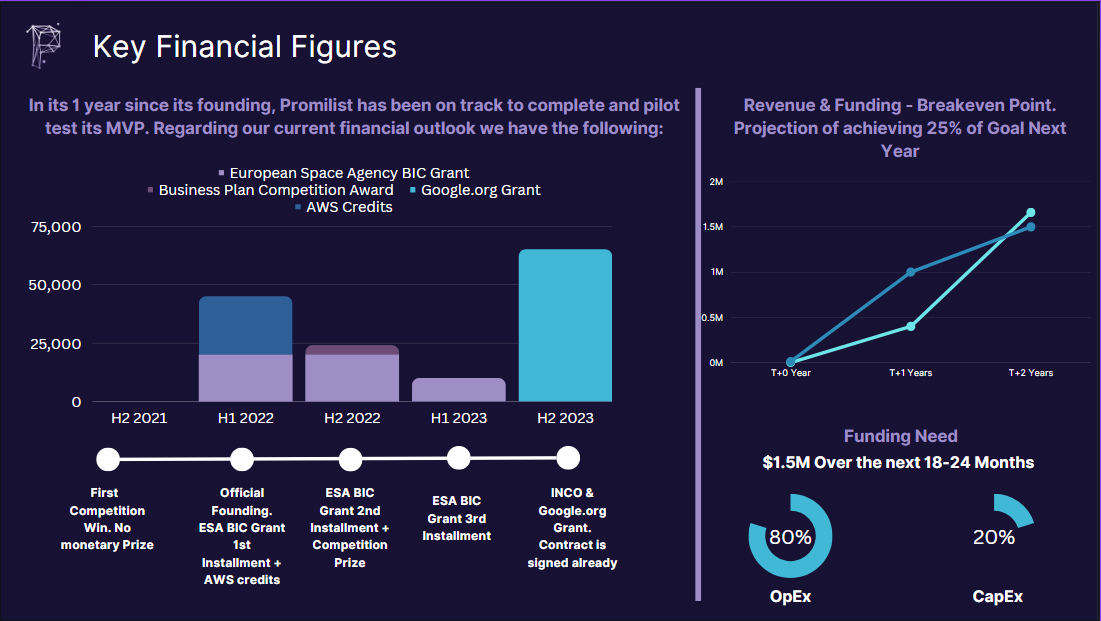 11
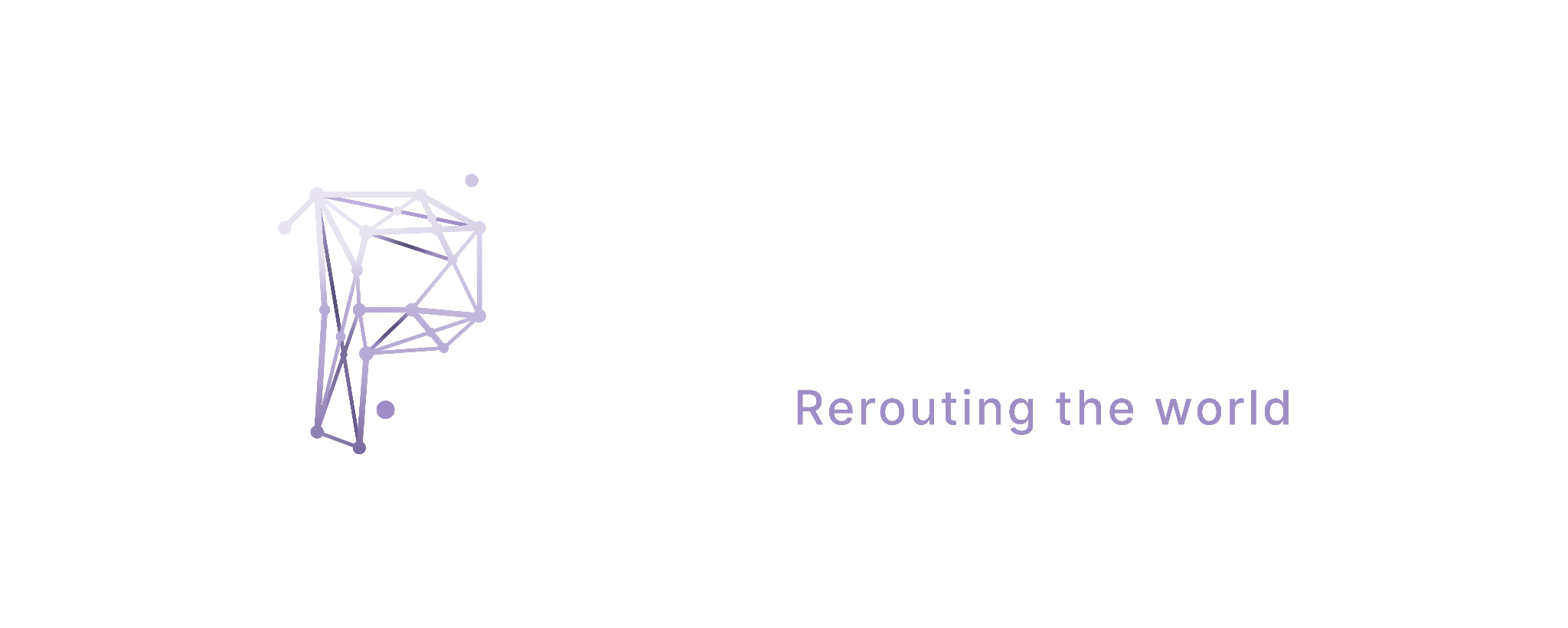 Market
Total Addressable Market: The Global Commercial Fleet
~8% (of Global)
1% (of Greek)
52818
4648
46
Global Commercial Fleet
Greek-owned Fleet
Next Year Target
12
*source: Review of Maritime Transport, UNCTAD, January 2020
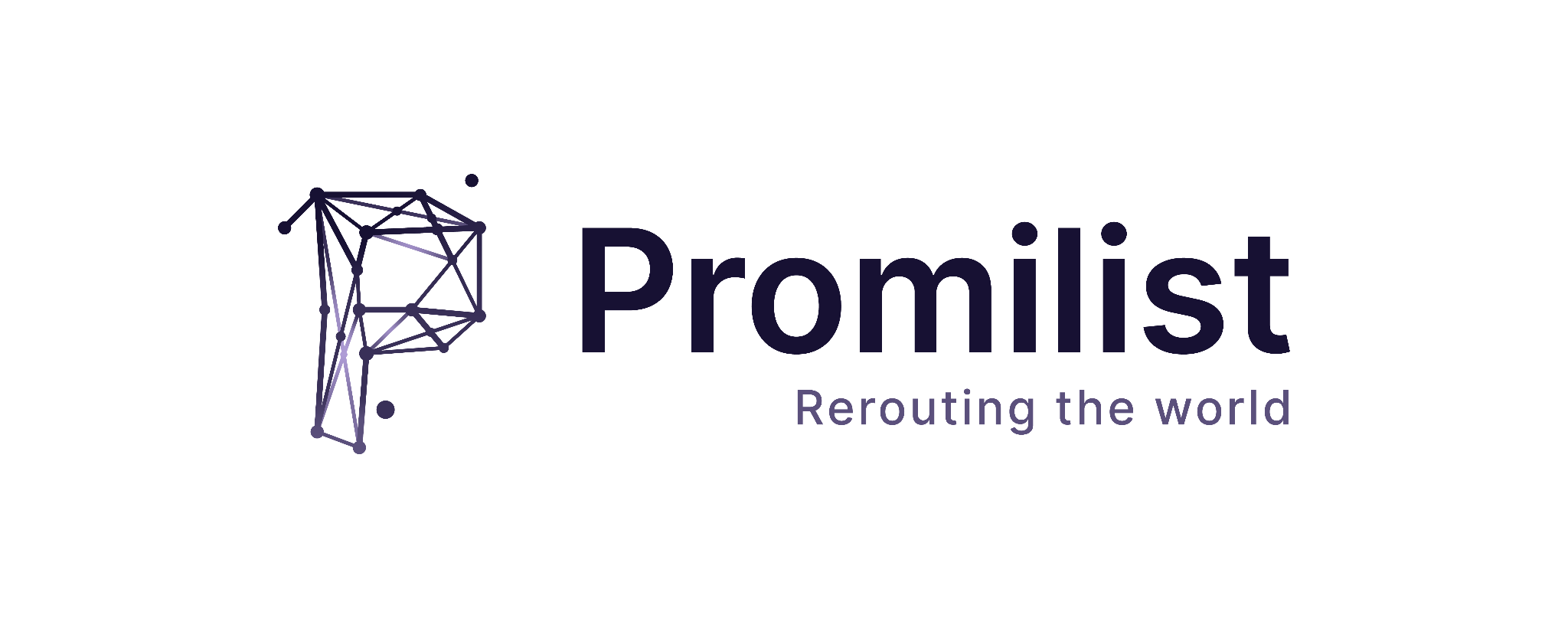 Business Model
A subscription based model, per vessel, per month
46
$36000
$1.66M
1st Year Goal
Average Yearly Fee per Vessel
Revenue
Estimation for Next  Year
13
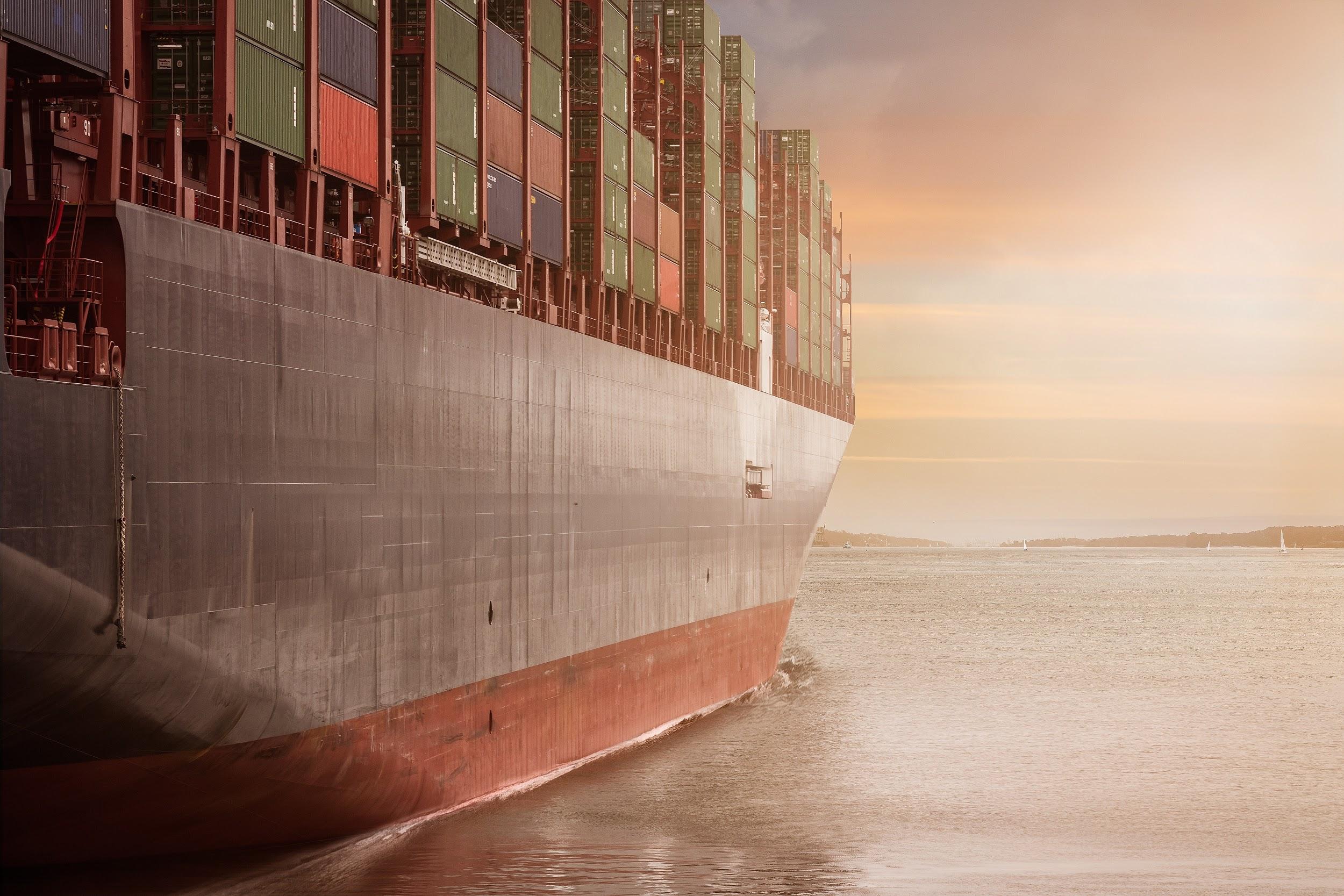 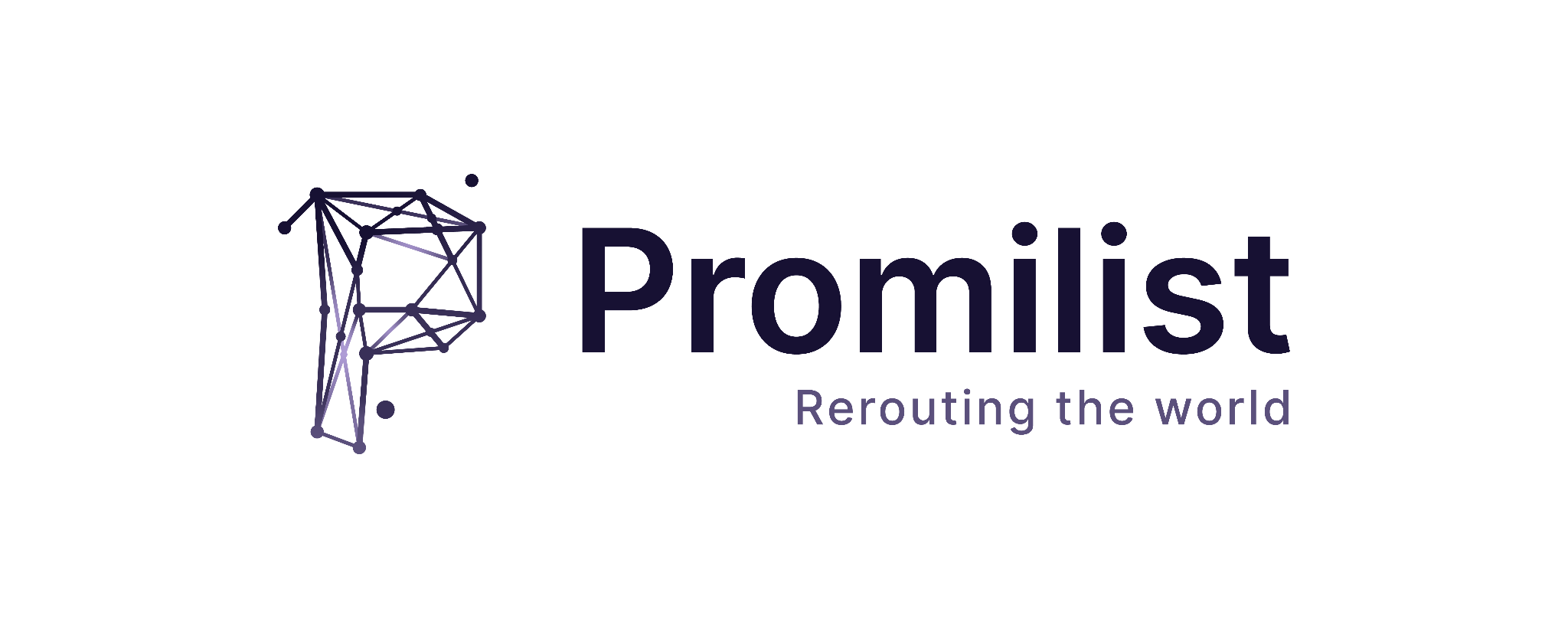 Future Roadmap
HSE & Incidents Module
CII & EEXI Prediction
Hull Fouling Monitoring
Inhouse Weather Forecasting
Expansion outside Maritime (e.g., Aerospace)
Weather Routing as a Service
PHASE I- Project Poseidon
PHASE II - 360 Service provider
PHASE III - Rerouting the World
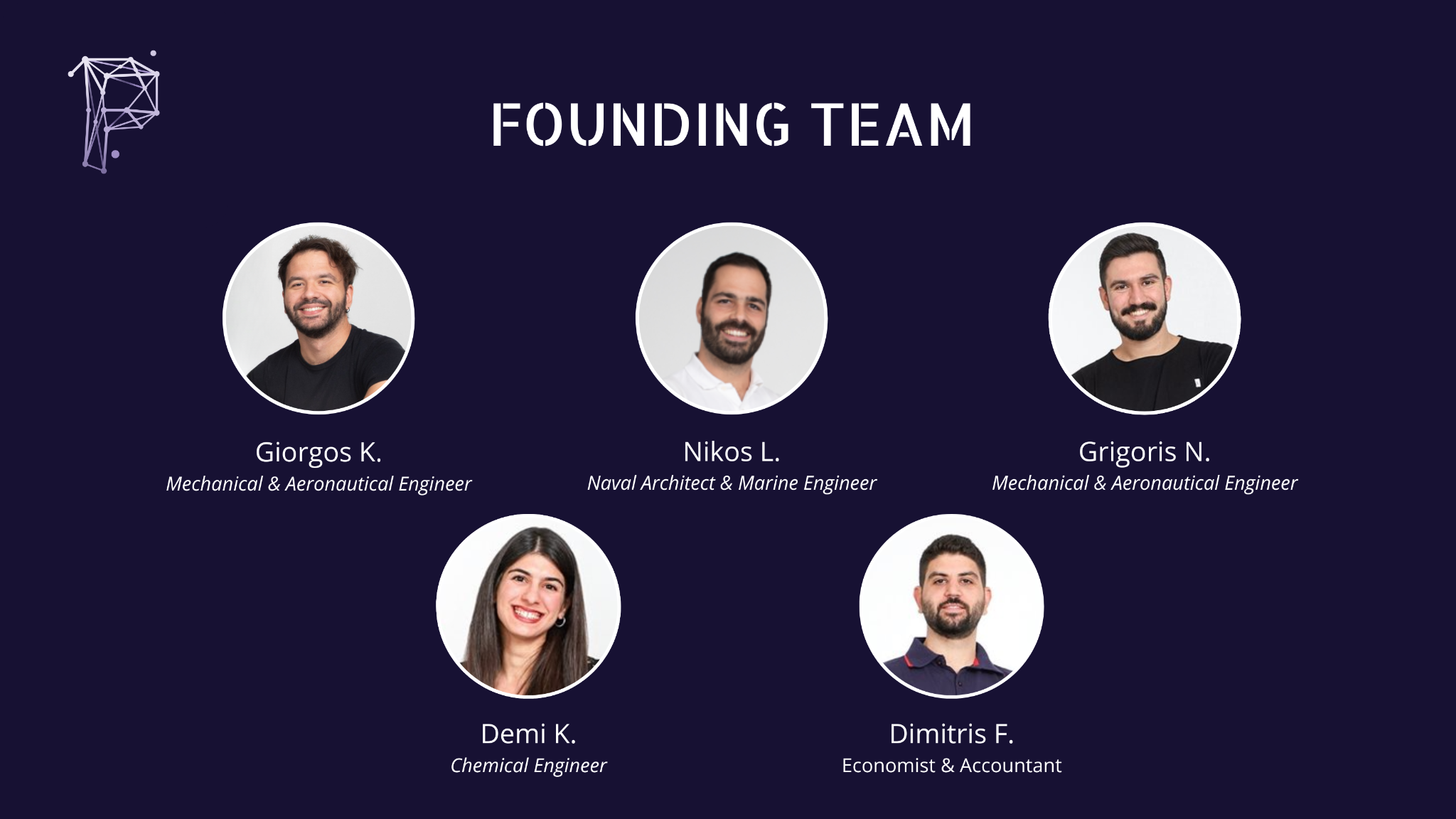 15
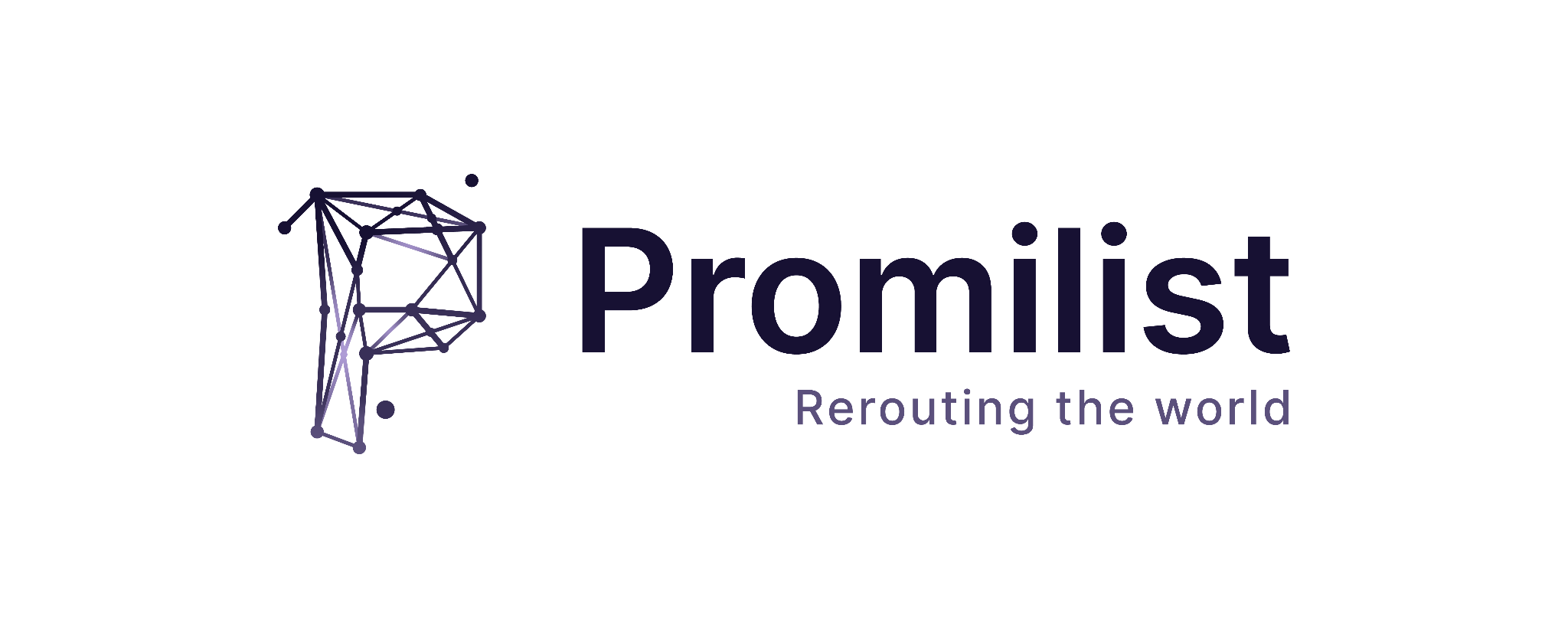 Partners - Supporters - Awards
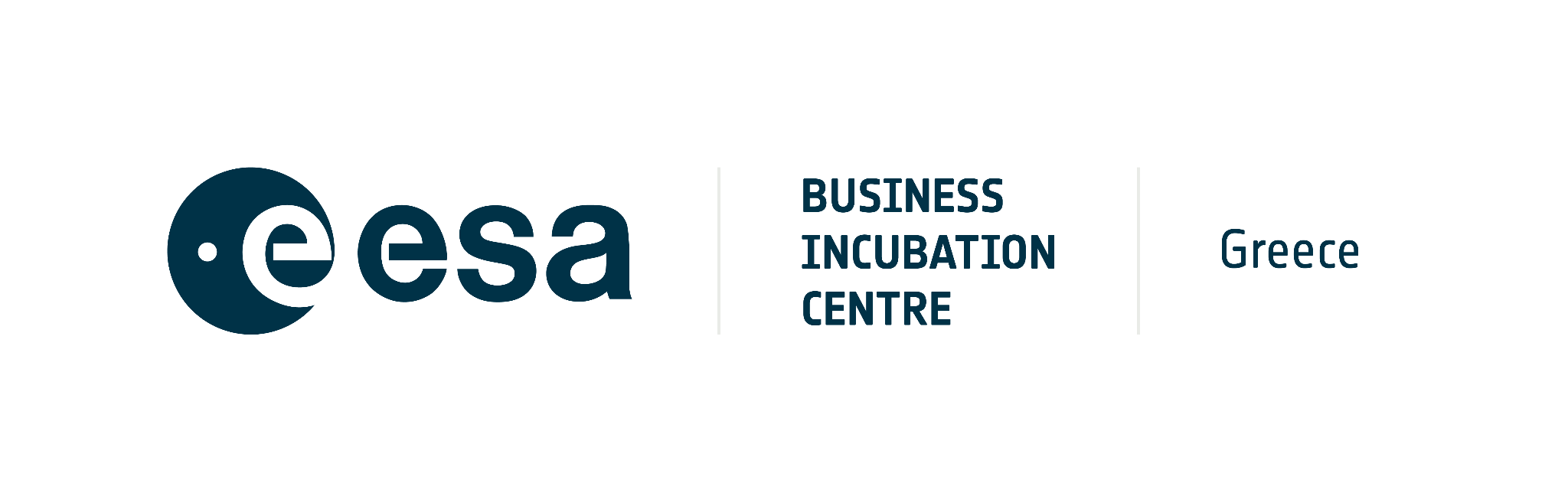 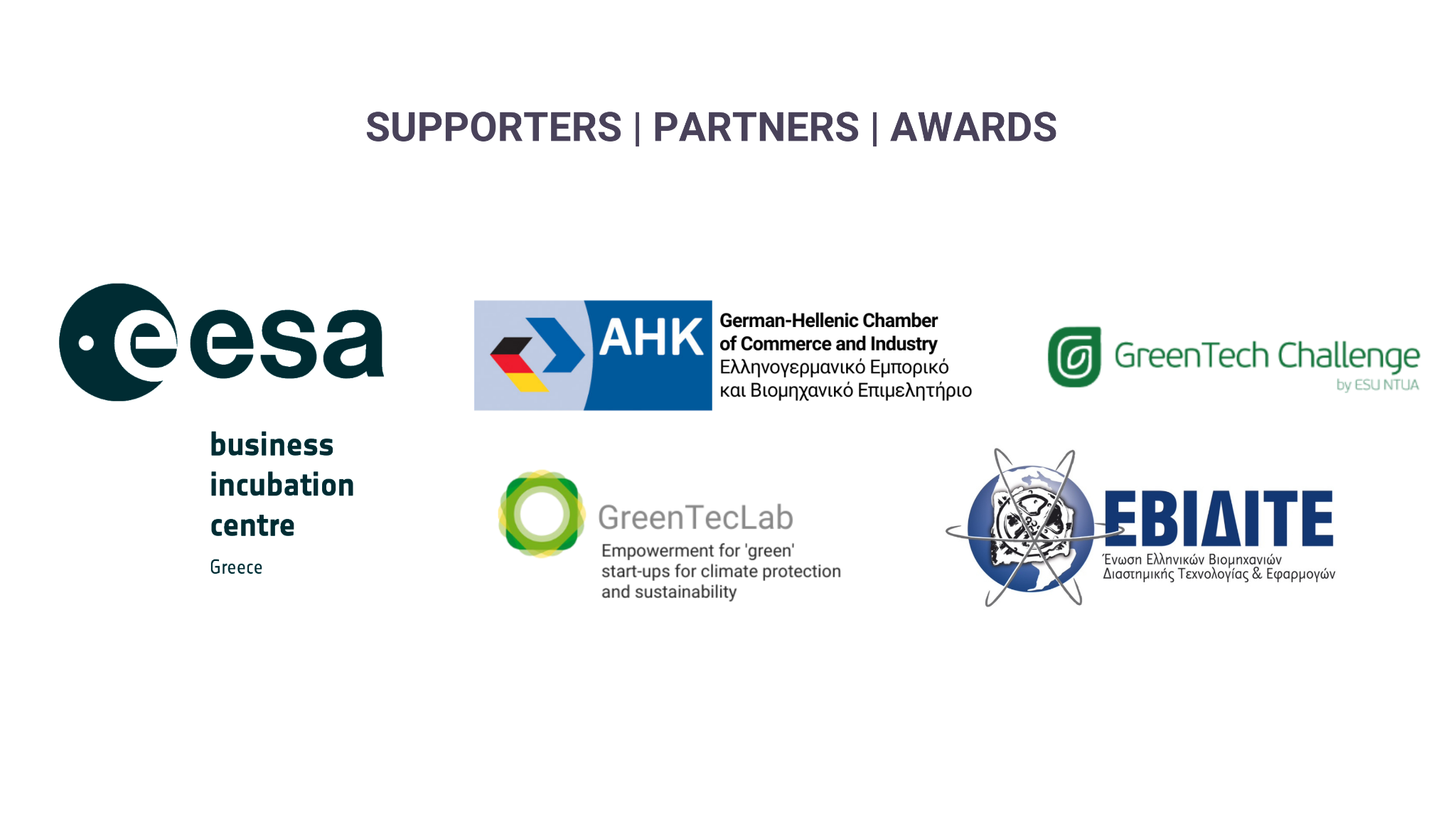 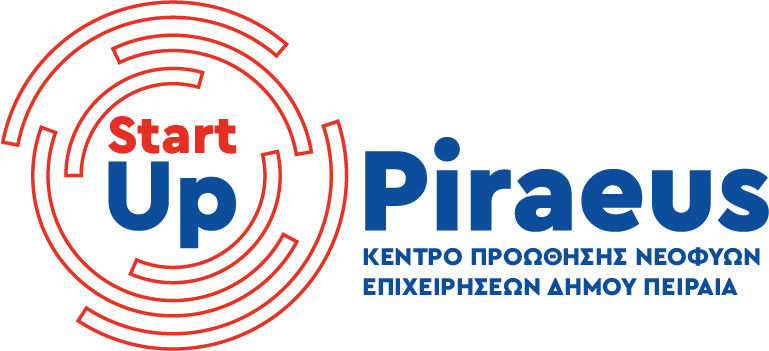 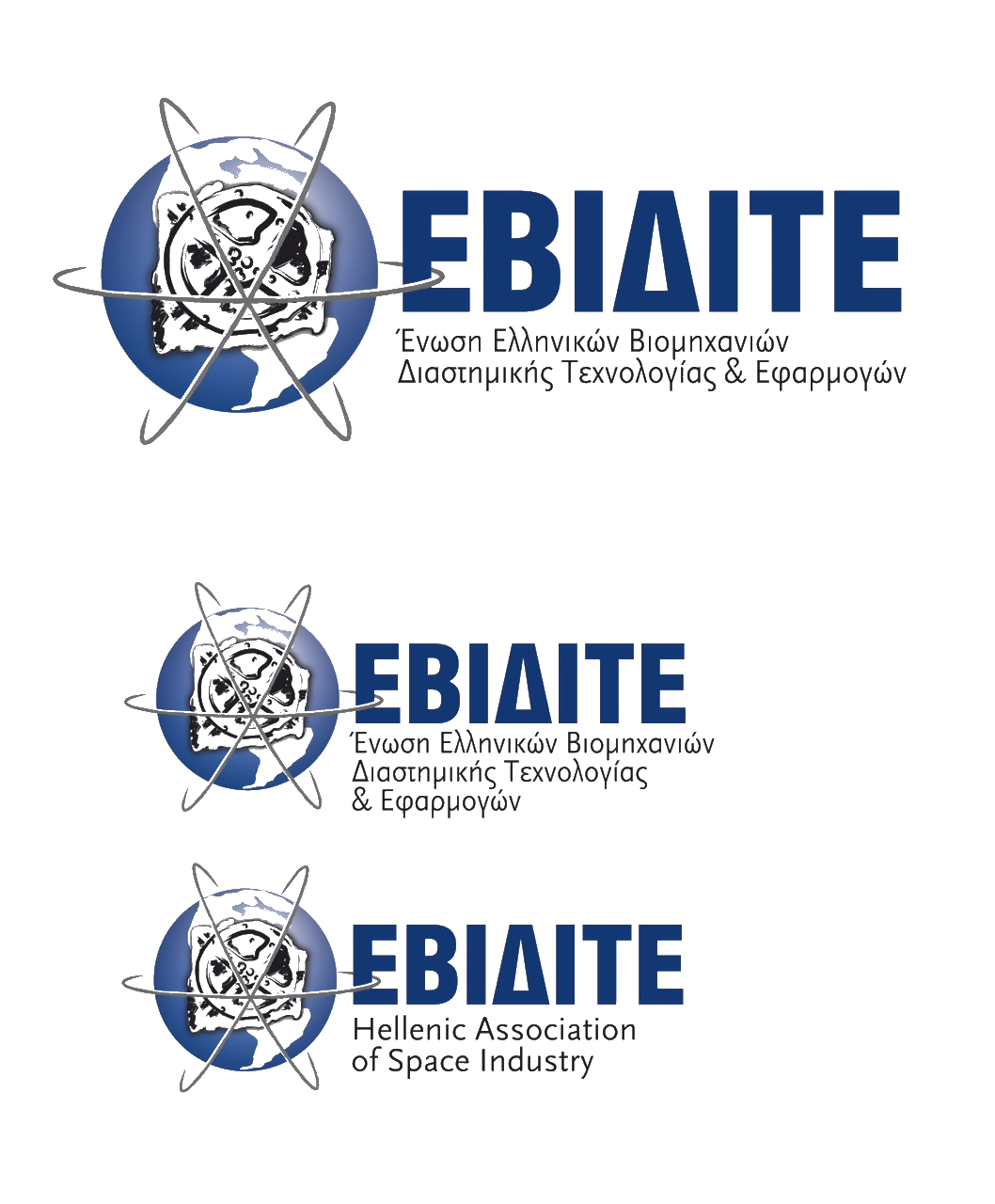 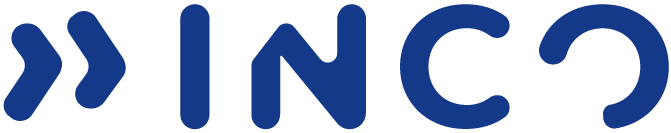 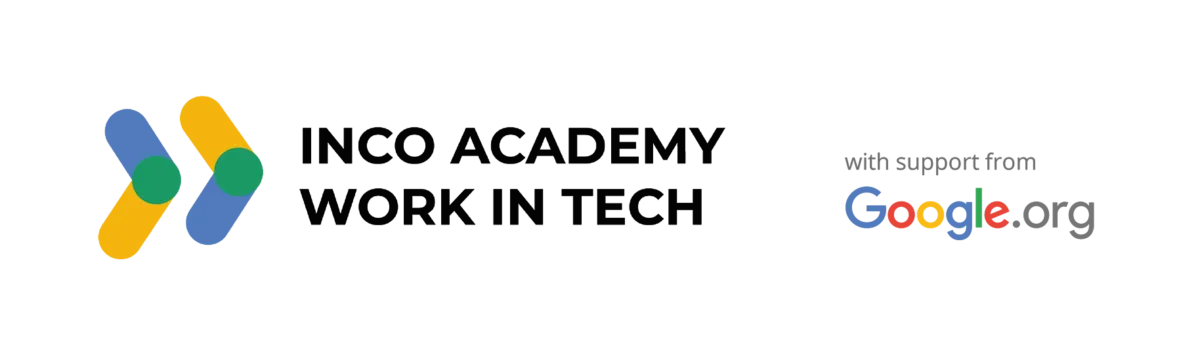 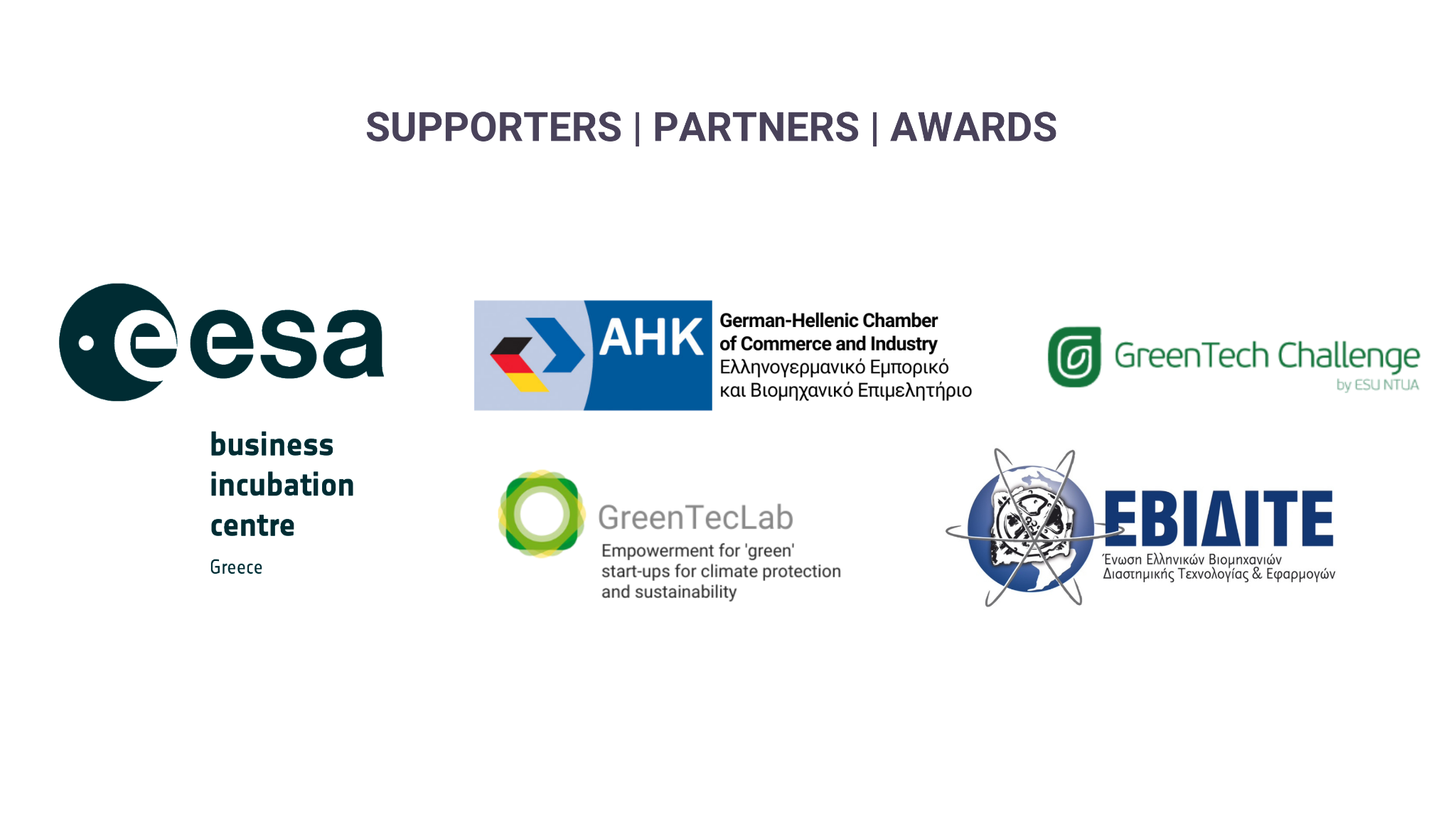 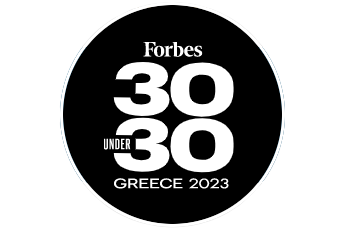 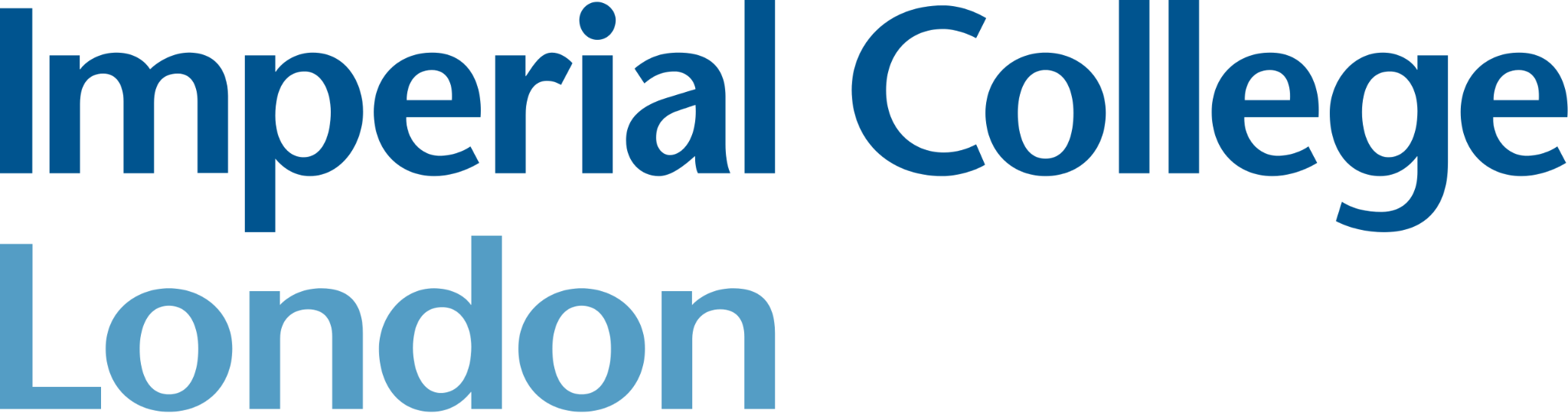 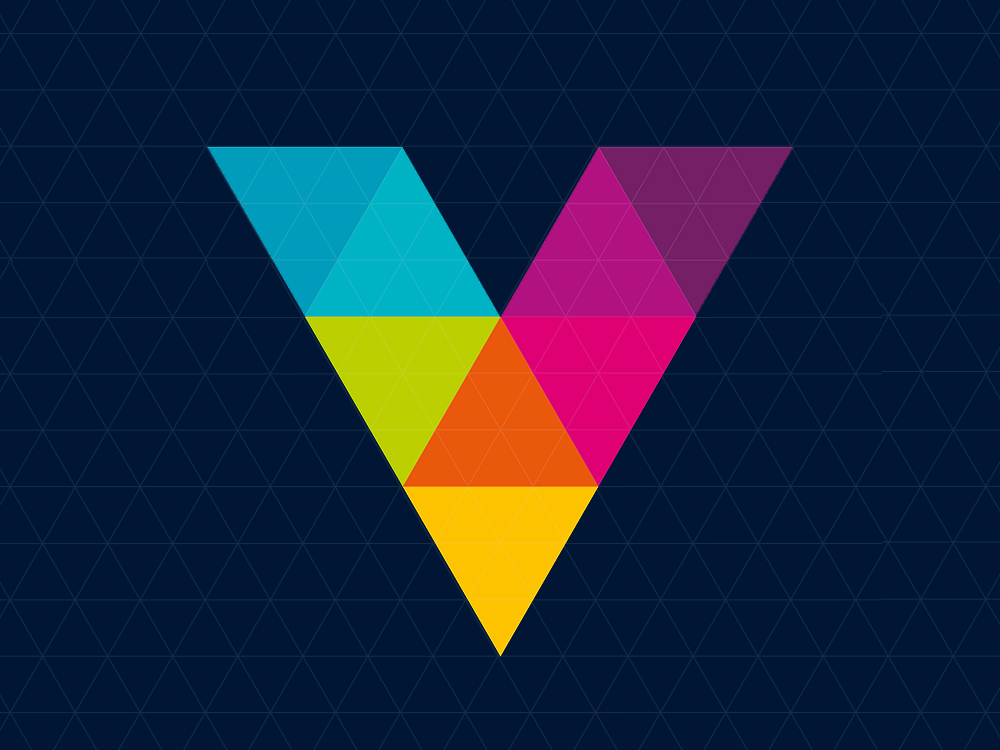 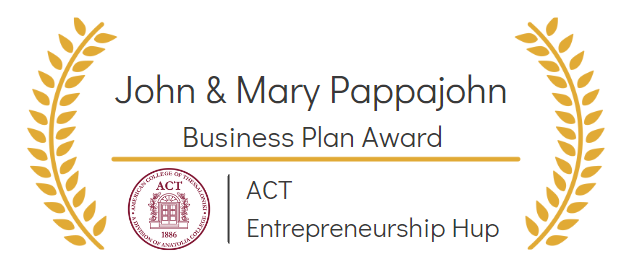 16
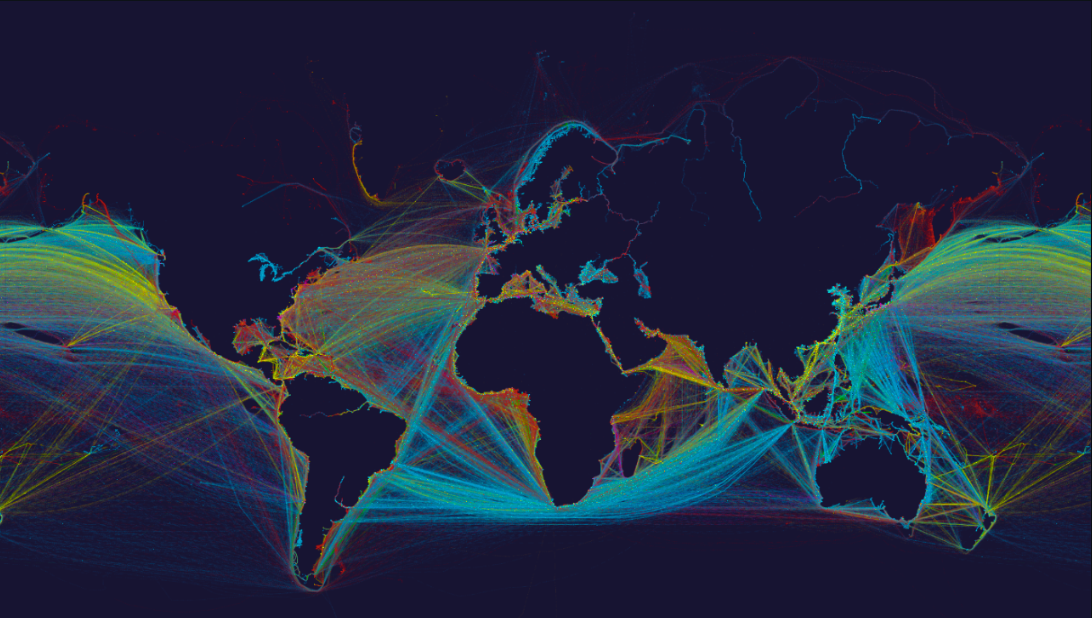 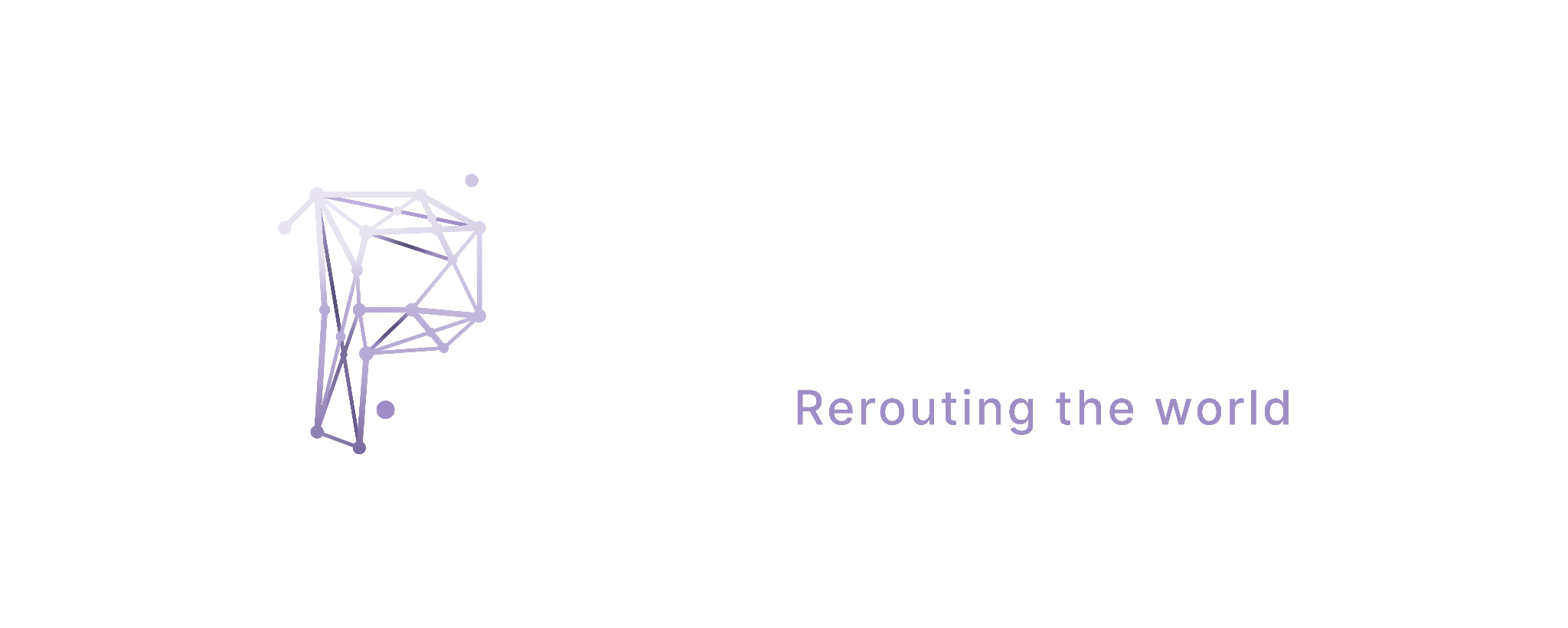 Thank you!
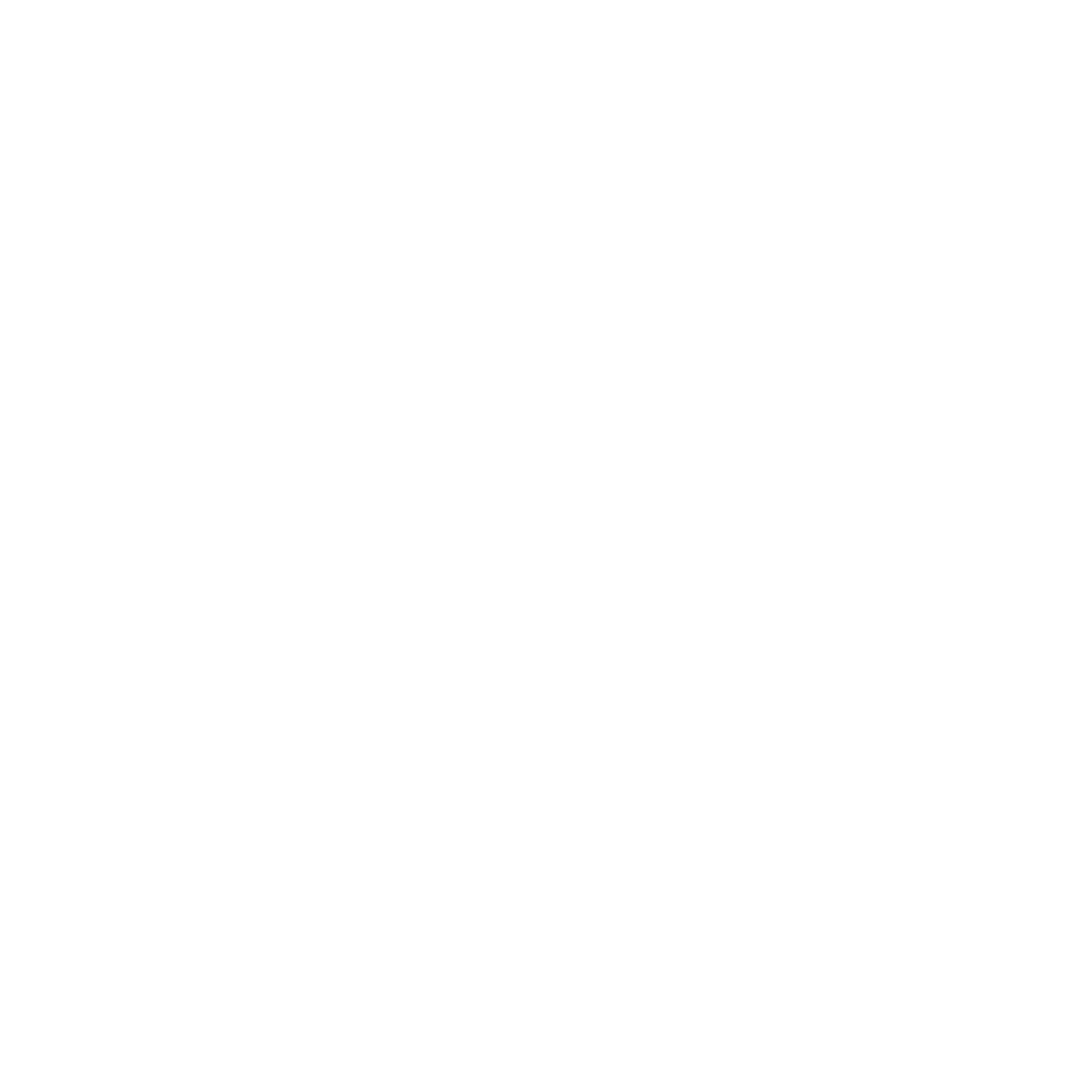 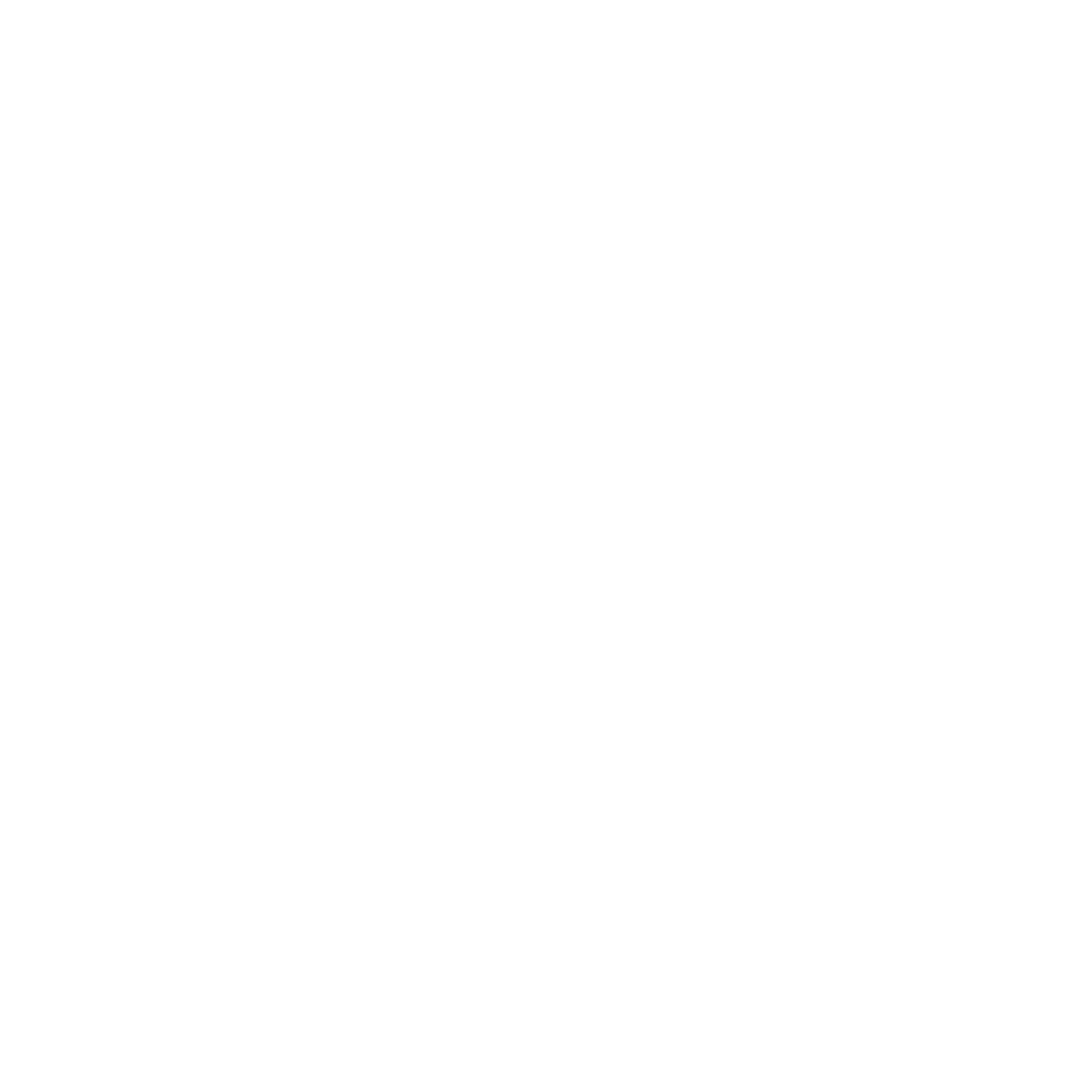 /company/promilist
promilist.com
info@promilist.com
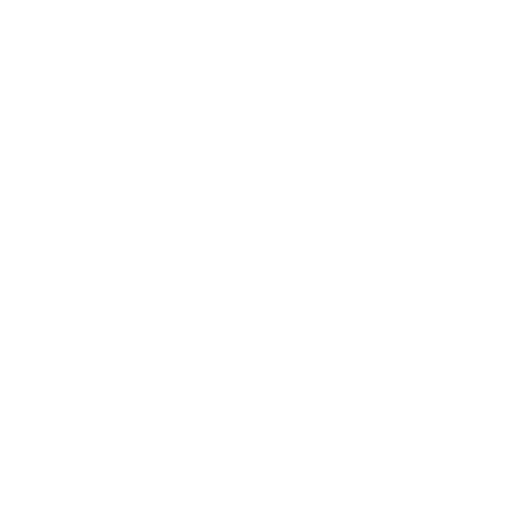 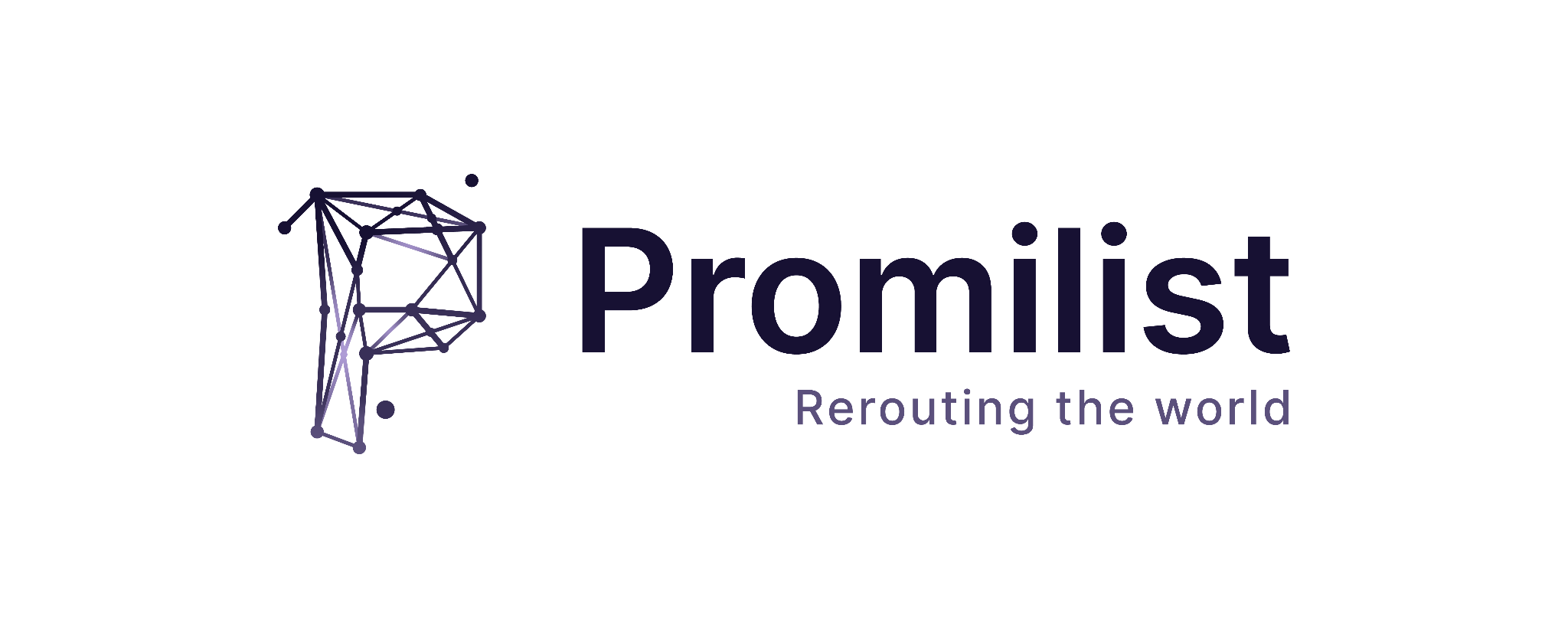 Value proposition: Accuracy - Case Study
- Geodesic example (without uncertainty factors such as weather and vessel performance model) -
Our solution
Commercial “graph-based” solutions
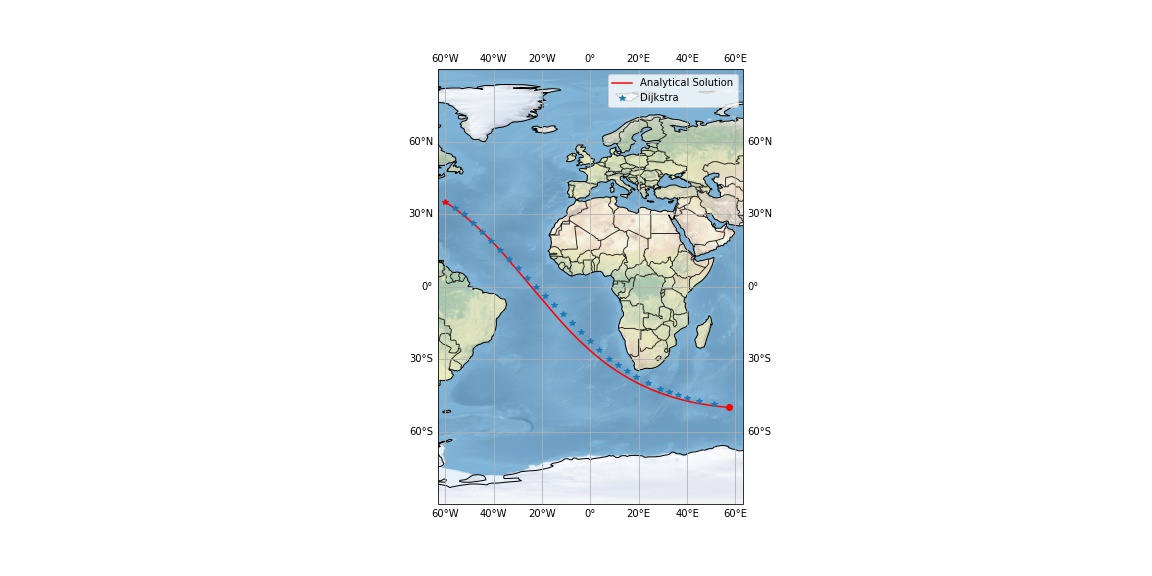 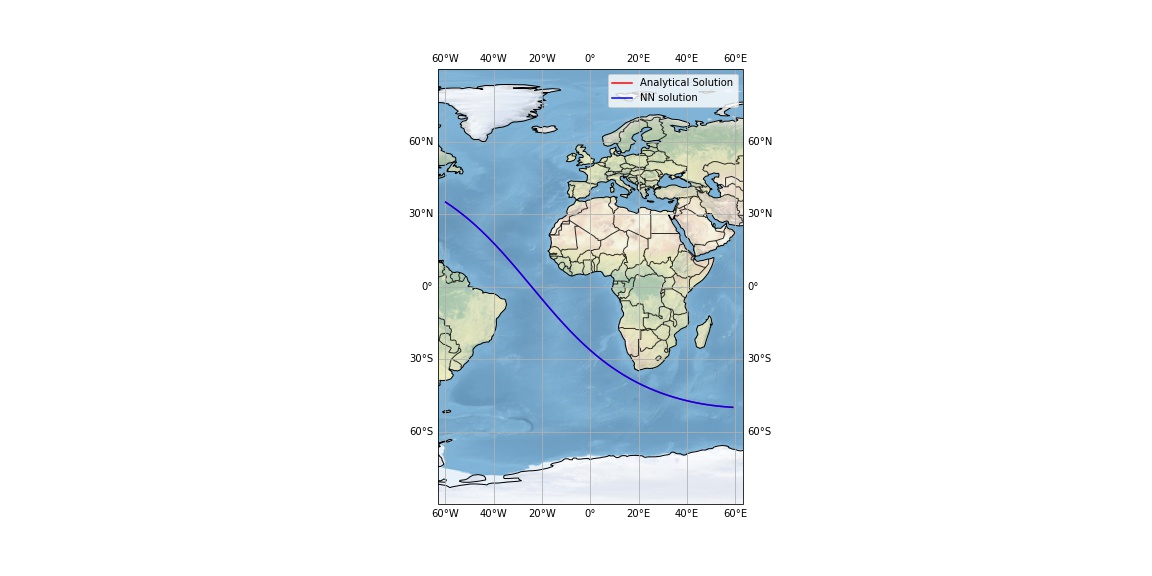 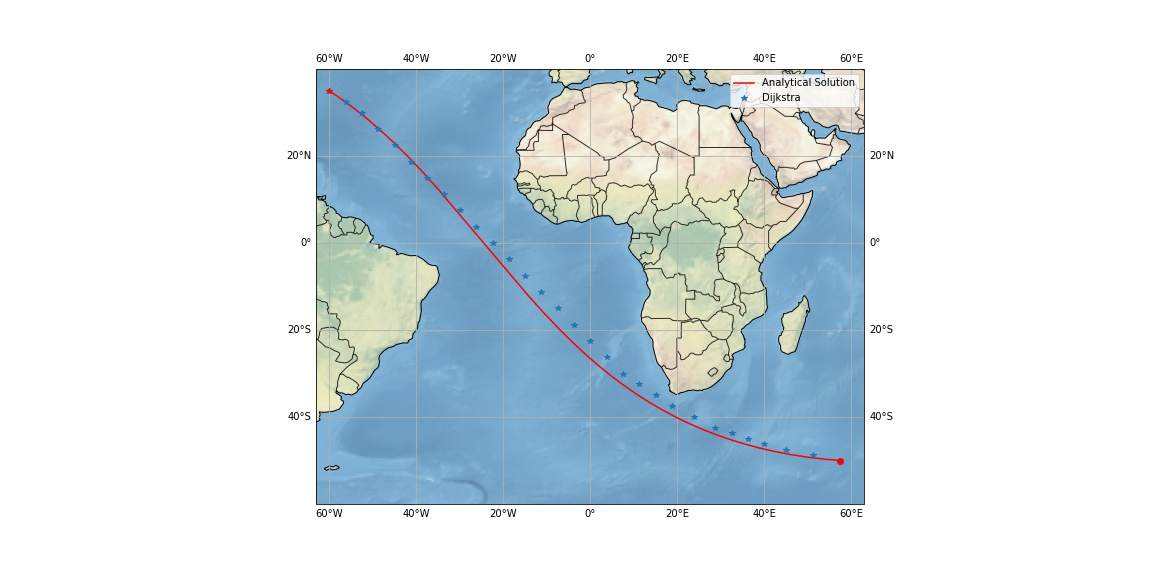 Relative Error between the analytical and NN solution = 2.1E-7%
At the maximum point, the deviation is half the width of Greece (≈ 300 km)
18
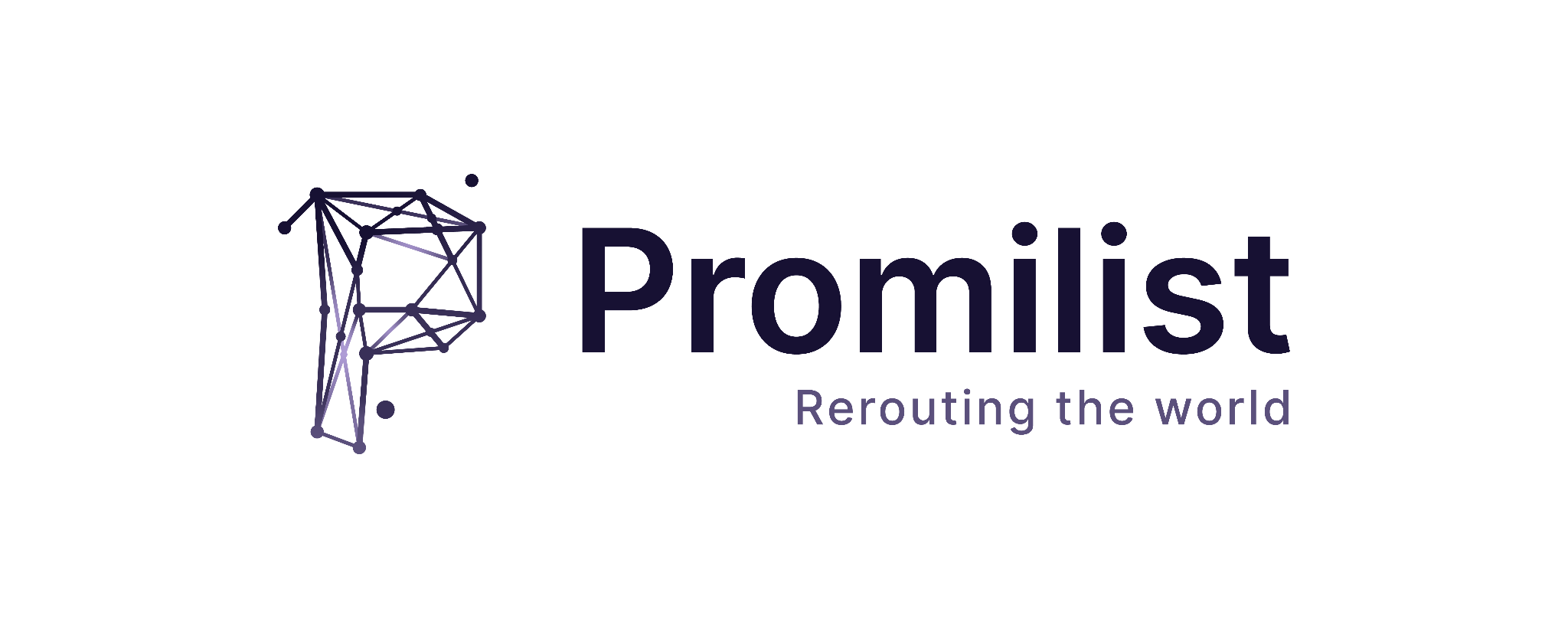 Competition
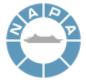 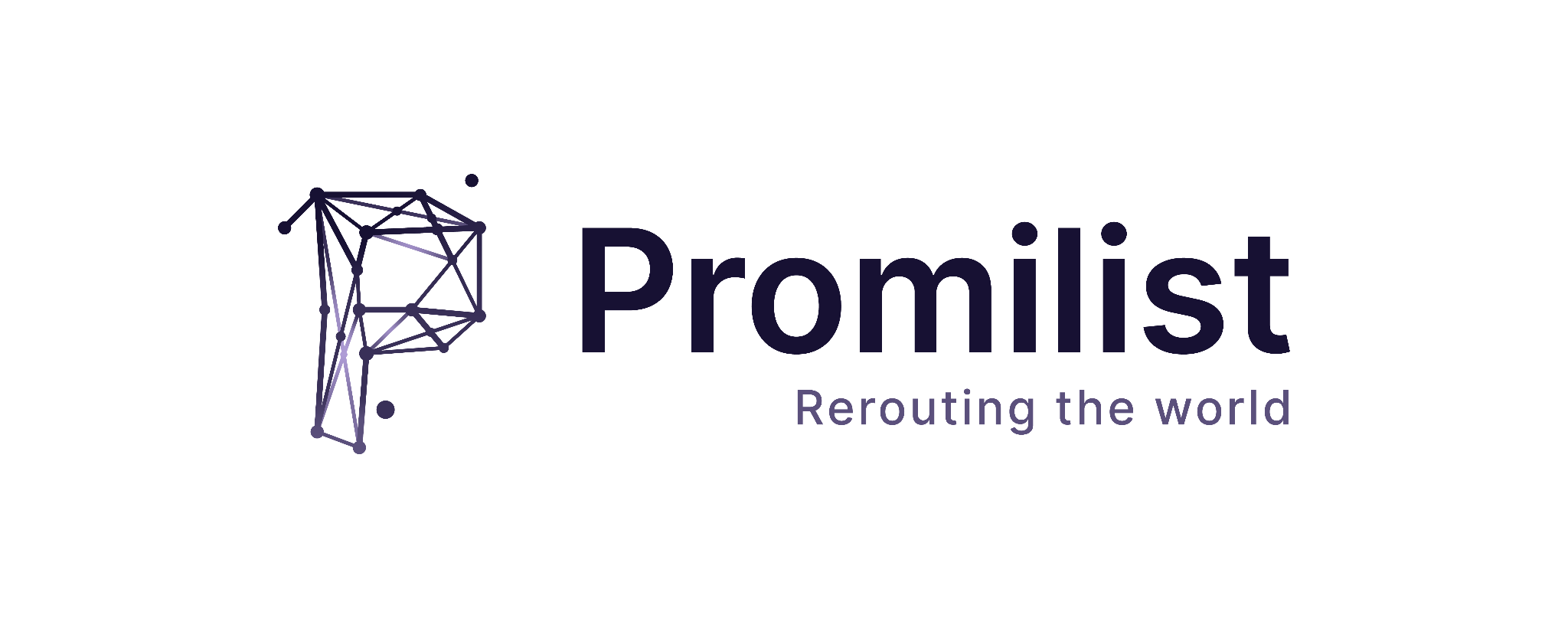 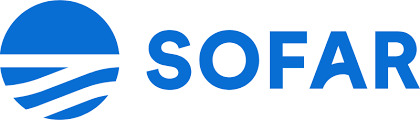 19
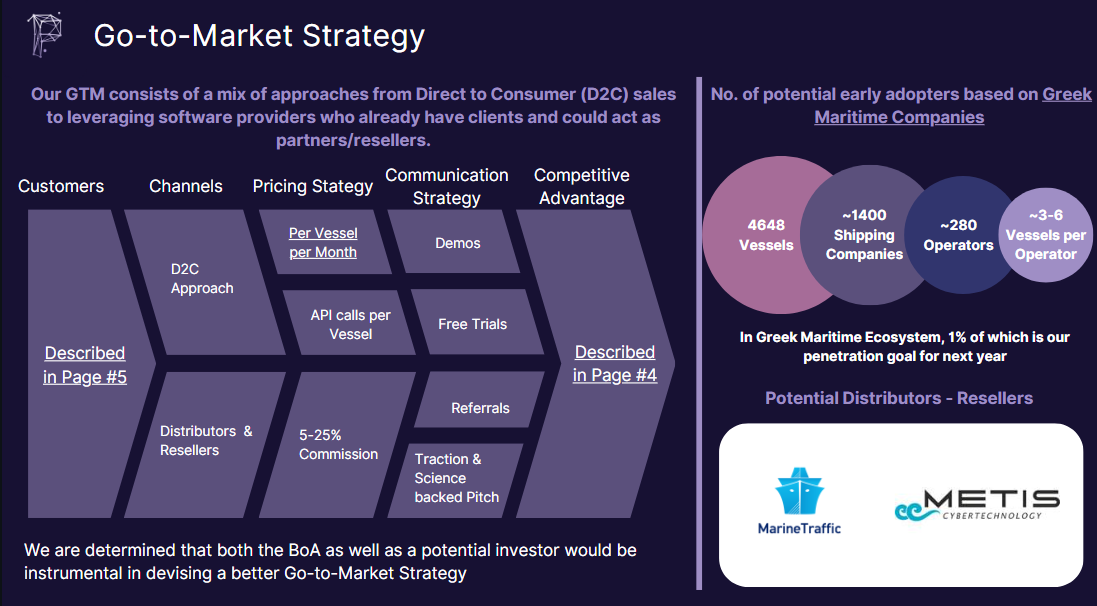 20